Flat footAnatomy and current treatment
Institute of Anatomy, 1st Faculty of Medicine
Doc. MUDr. R. Hromádka, PhD.
Flat foot
Pes planus
Low medial longitudinal arch of foot
It is not flat forefoot
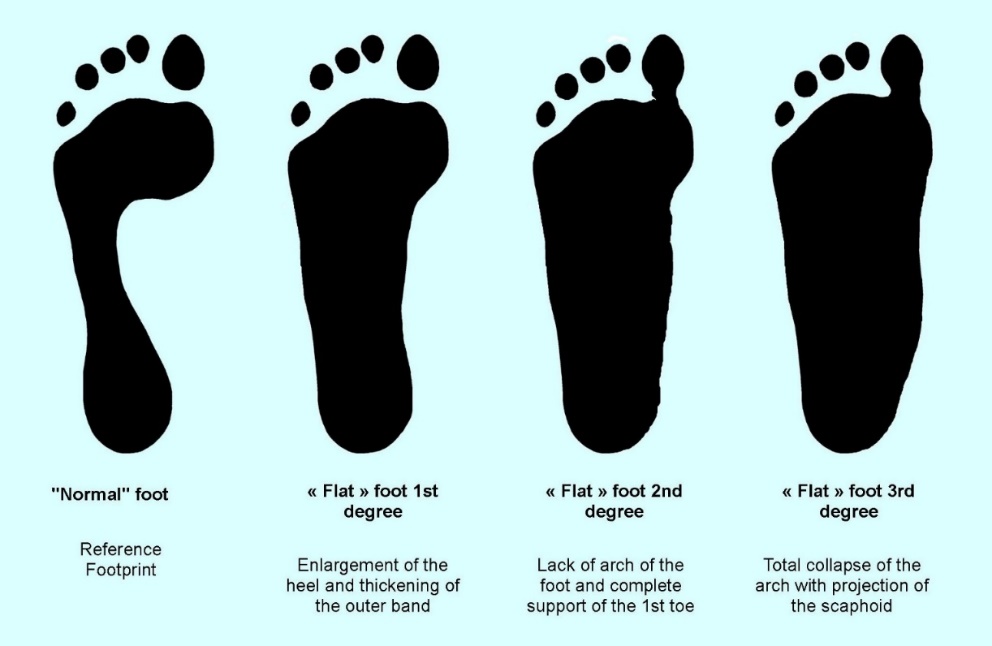 Flat foot
Deformity of whole foot, not only the medial part 
Longitudinal arches of foot– medial and lateral
Etiology - congenital predisposition, overweight, connective tissue diseases (e.g. rheumatoid arthritis) , nervous system diseases, etc.
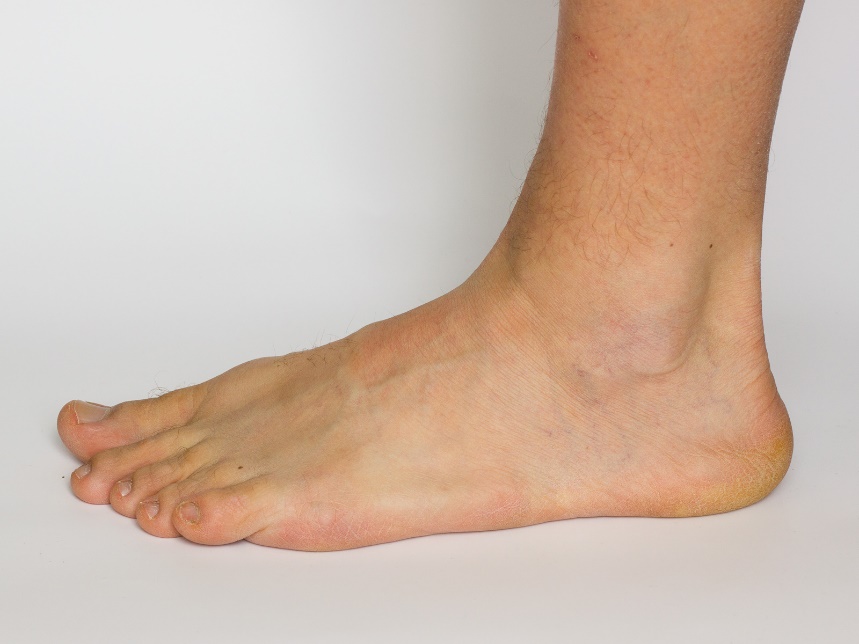 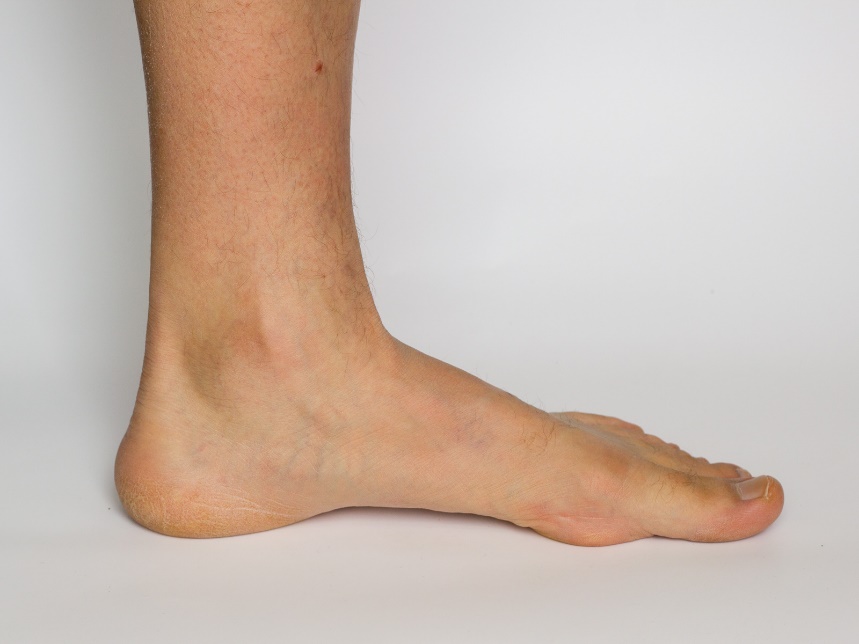 Lateral view
Medial view
Flat foot
Impairment of soft tissues
„Too many toes“ sign
Valgus position of the heel– Pes planovalgus, (normal up to 10 deg)
Medial side of the foot is overloaded
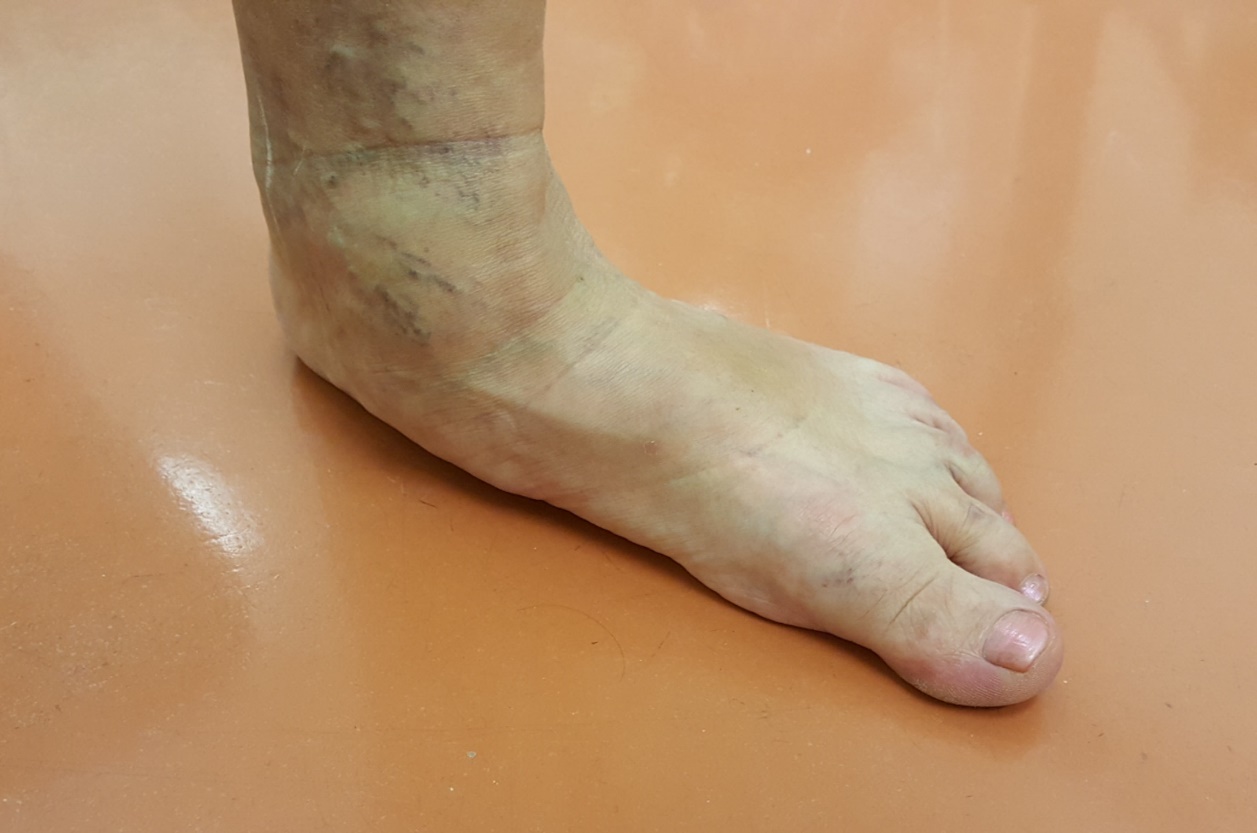 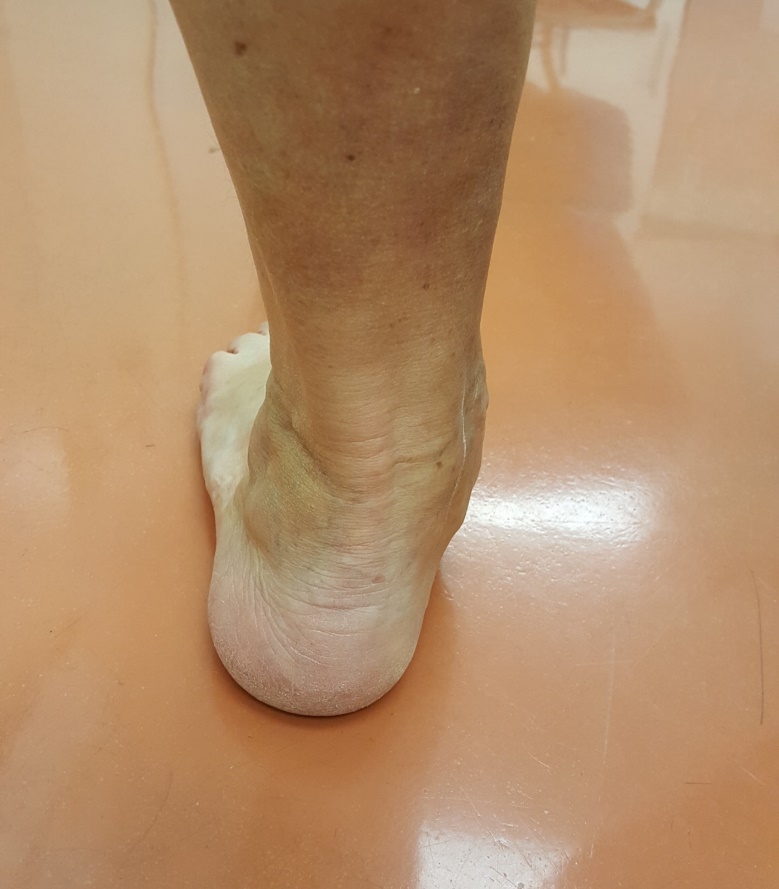 Medial-anterior view
Posterior view
Flat foot
Hallux valgus – lateral deviation of the big toe at level first metatarsophalangeal joint (MTP) 
Valgus position up to 20 degrees  is physiological
Pronation of the toe is always pathological
Irritation of the second toe
On medial side of the MTP joint the bunion is irritated
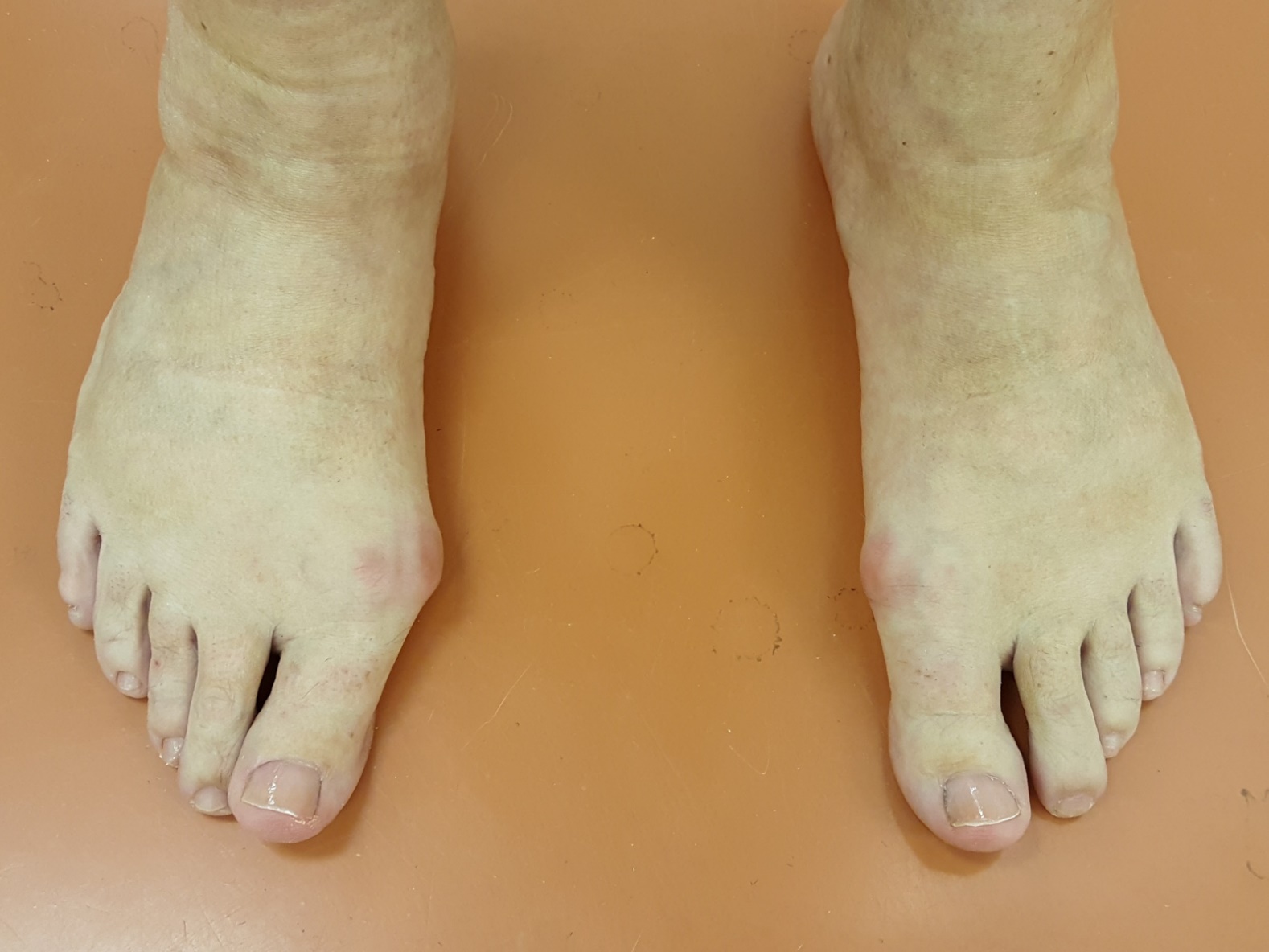 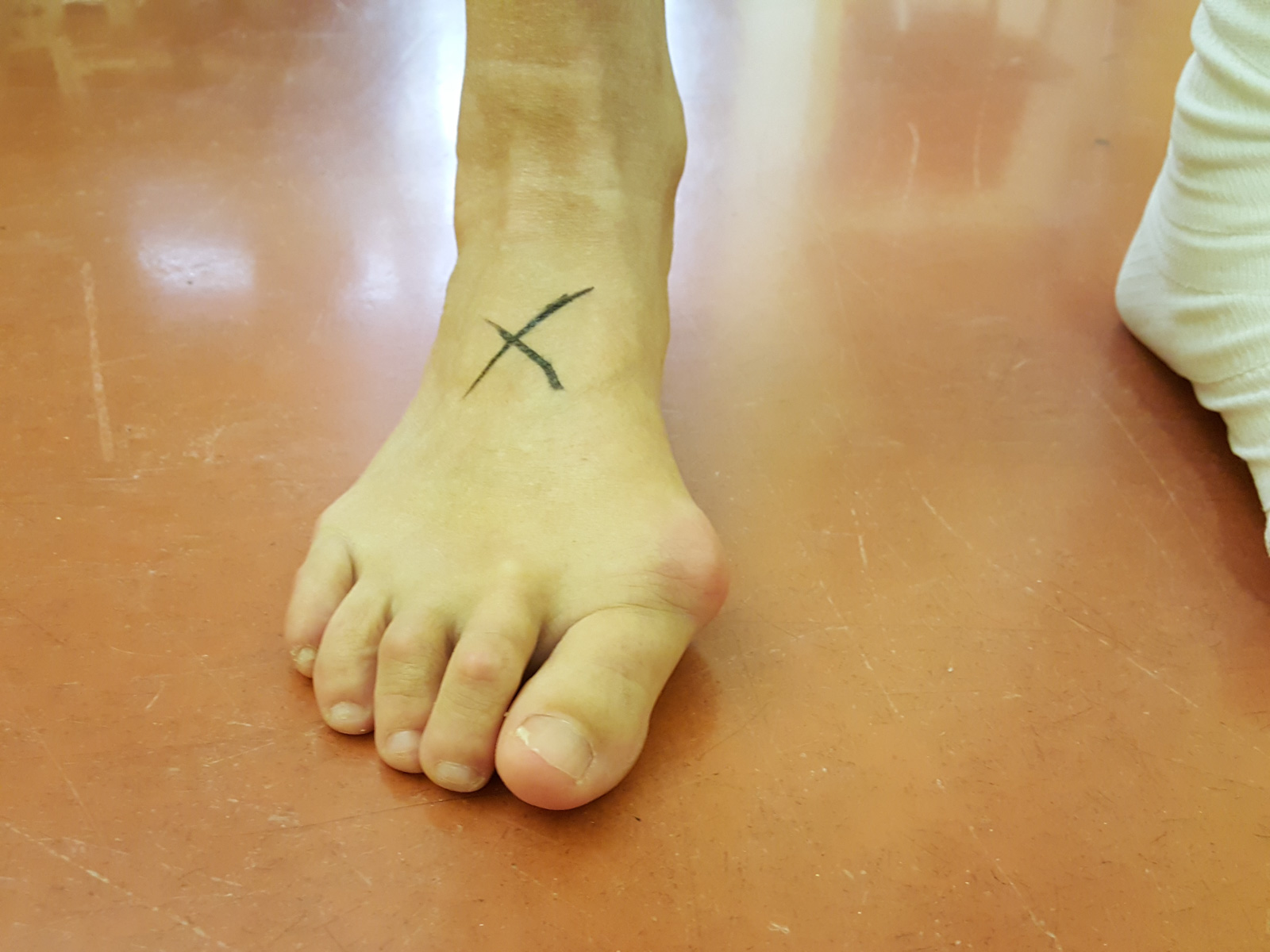 Flat foot
Keystone of masonry arch
Bones of foot form longitudinal and transversal arch
The inner arch is formed: calcaneus, talus, naviculare bone, cuneiform medial bone and the first metatarsal bone
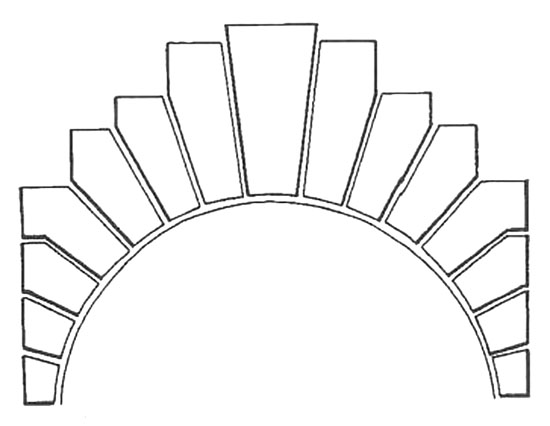 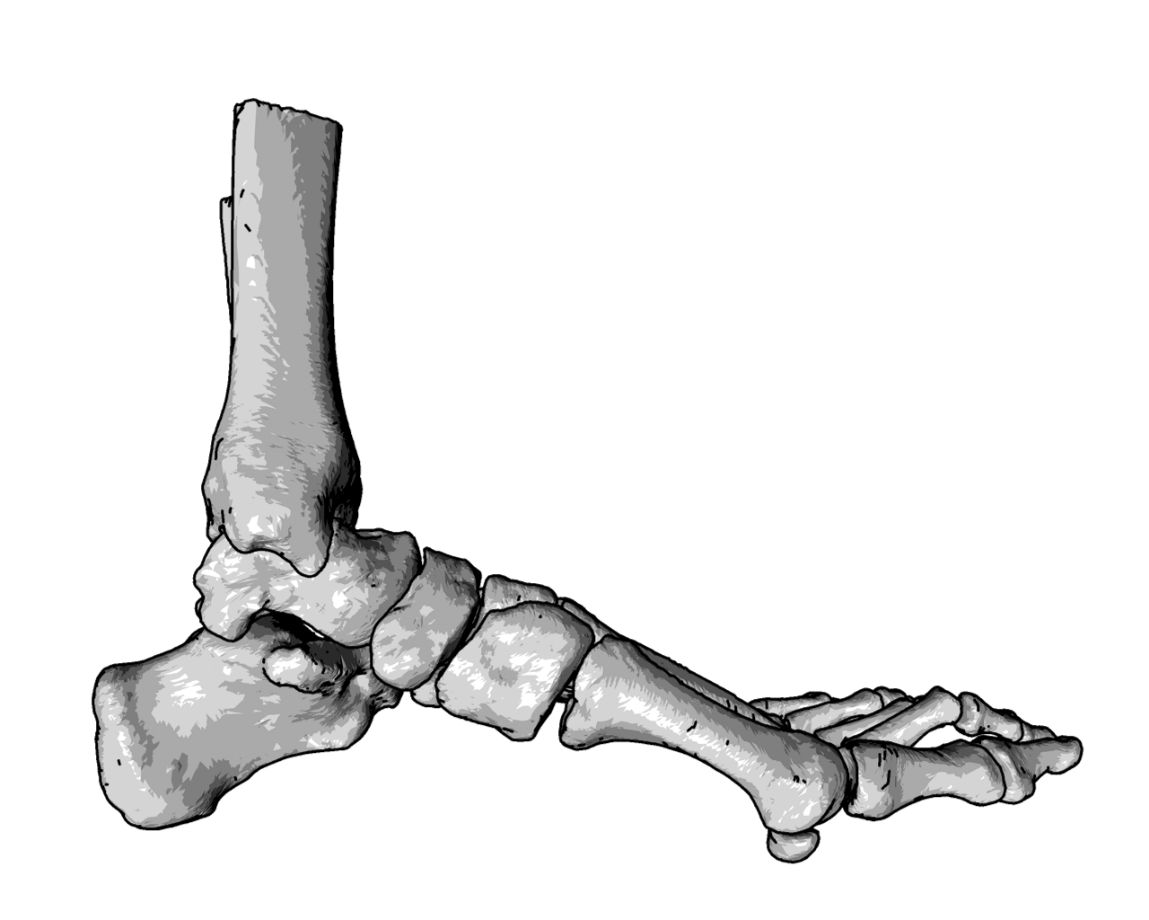 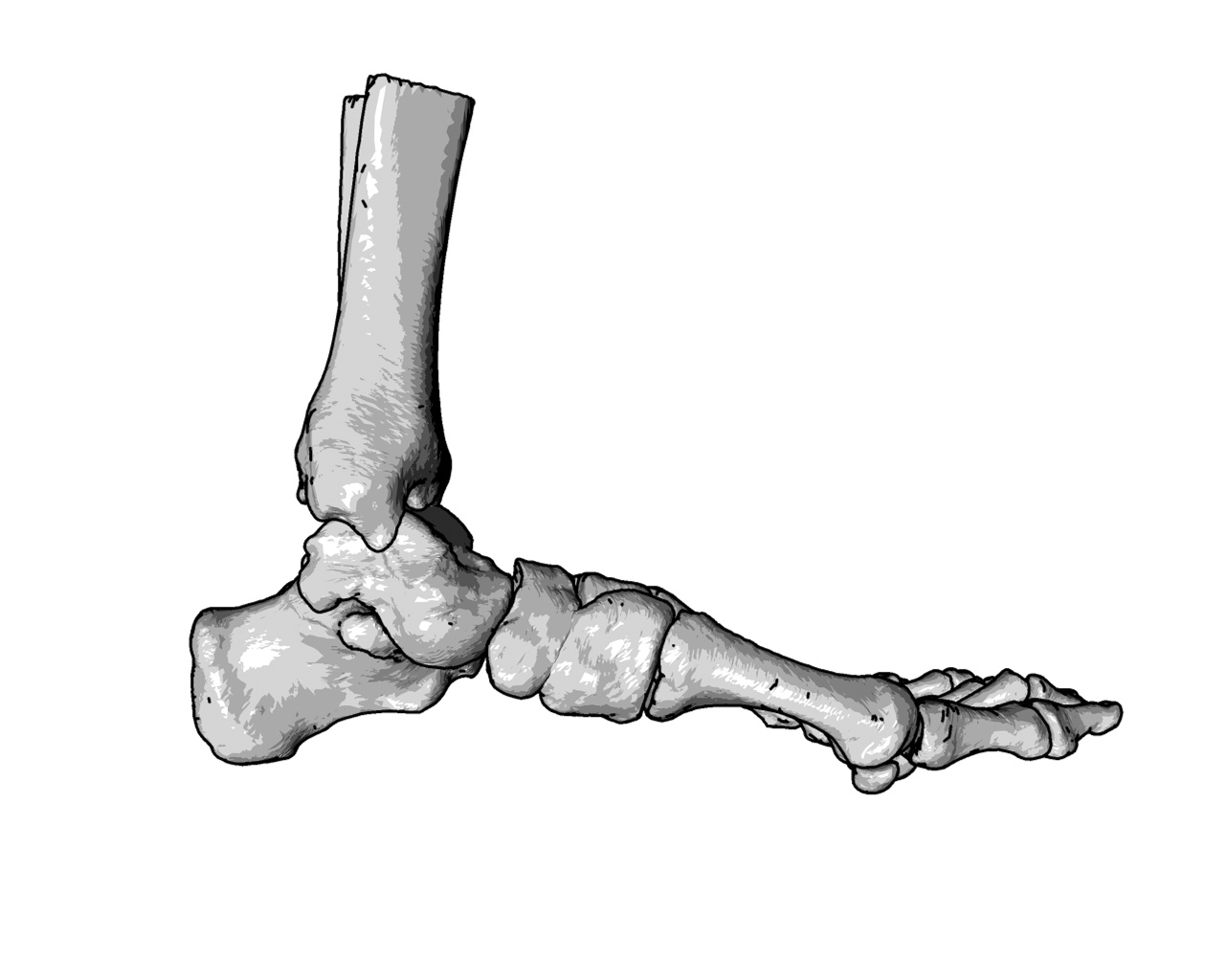 Flat foot
Bones of foot form longitudinal and transversal arch
Transversal arch is at level of cuneiform bones  and cuboid bone
Transversal arch is not at level of metatarsal heads
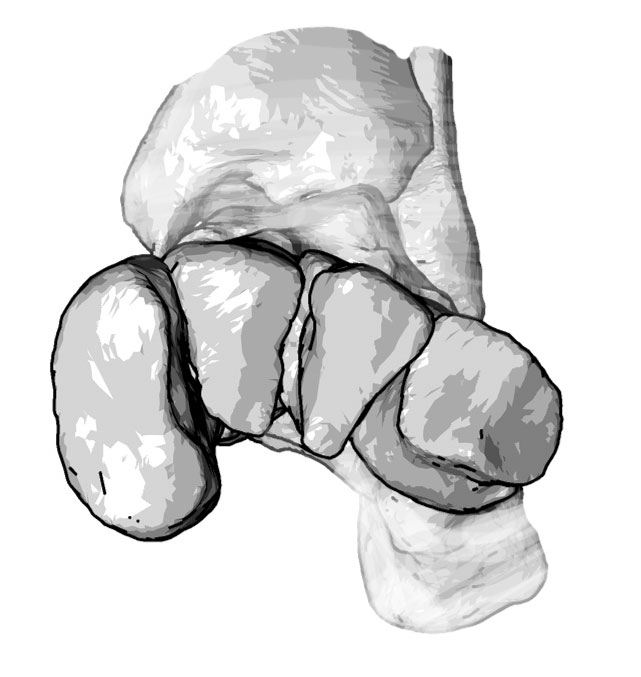 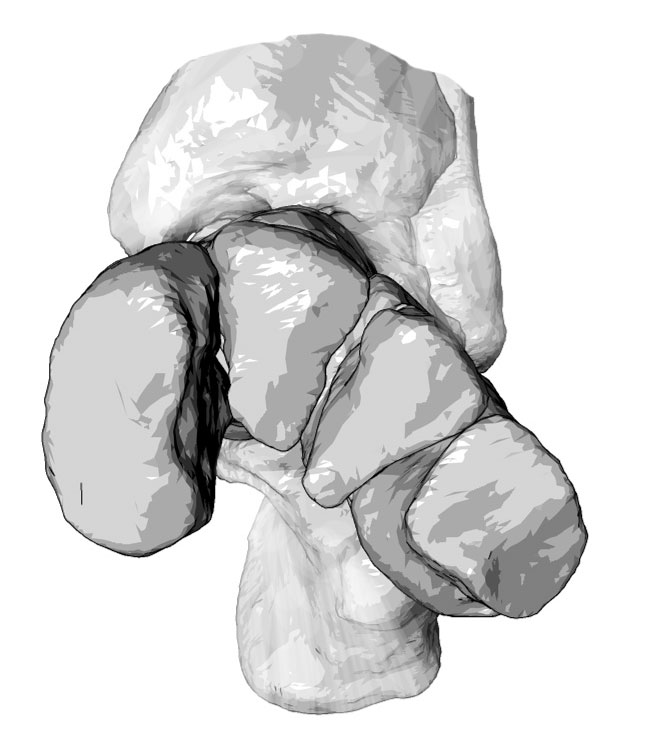 Plochonoží
Bones of foot form longitudinal and transversal arch
Transversal arch is at level of cuneiform bones  and cuboid bone
Transversal arch is not at level of metatarsal heads, certainly not during weight bearing
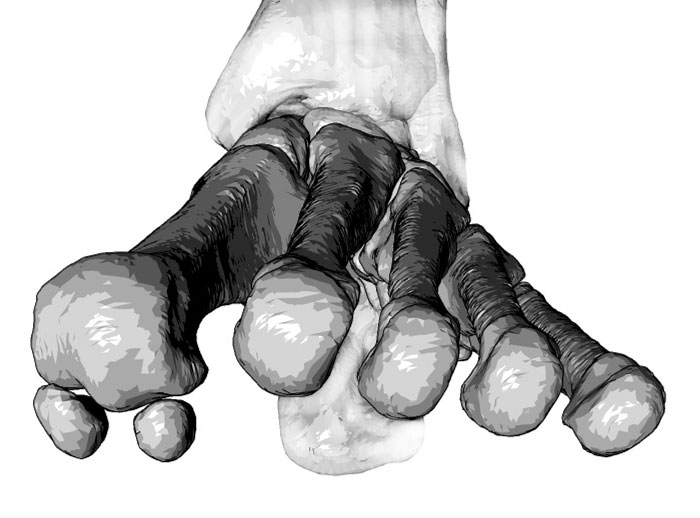 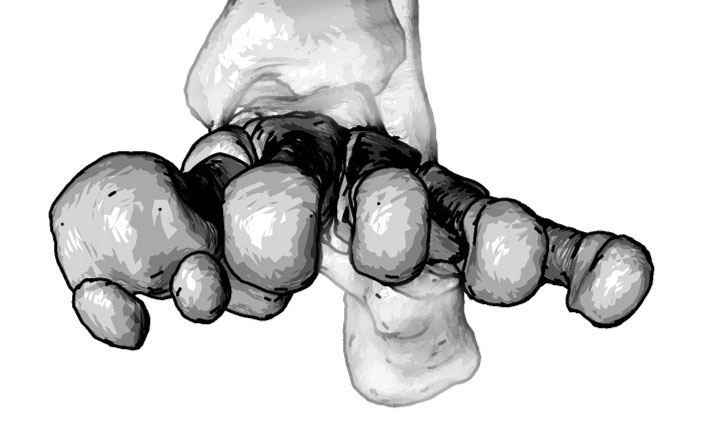 Flat foot
Transversal arch is at level of cuneiform bones  and cuboid bone
Transversal arch is not at level of metatarsal heads, certainly not during weight bearing
Positron of the normal foot and flatfoot in a load
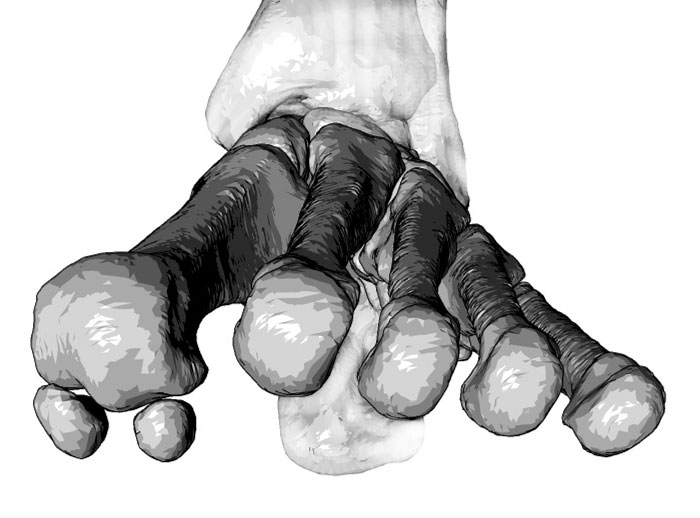 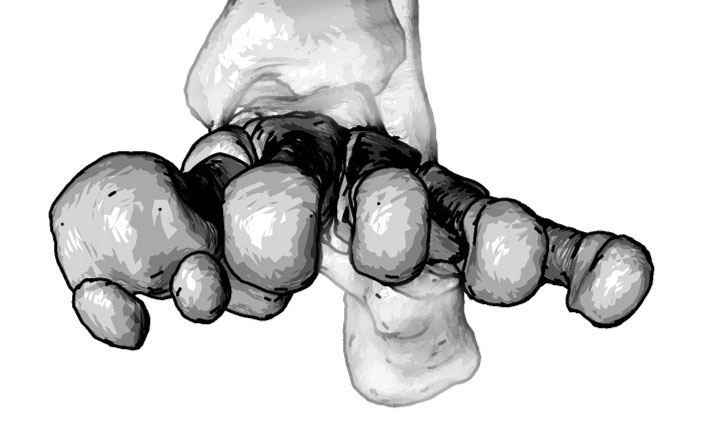 Physiological foot with position of the heel bone
Varus position of the forefoot in case of flat foot
Movement of ankle
Movement of the ankle joint, articulatio talocruralis
Dorsal flexion
Plantar flexion
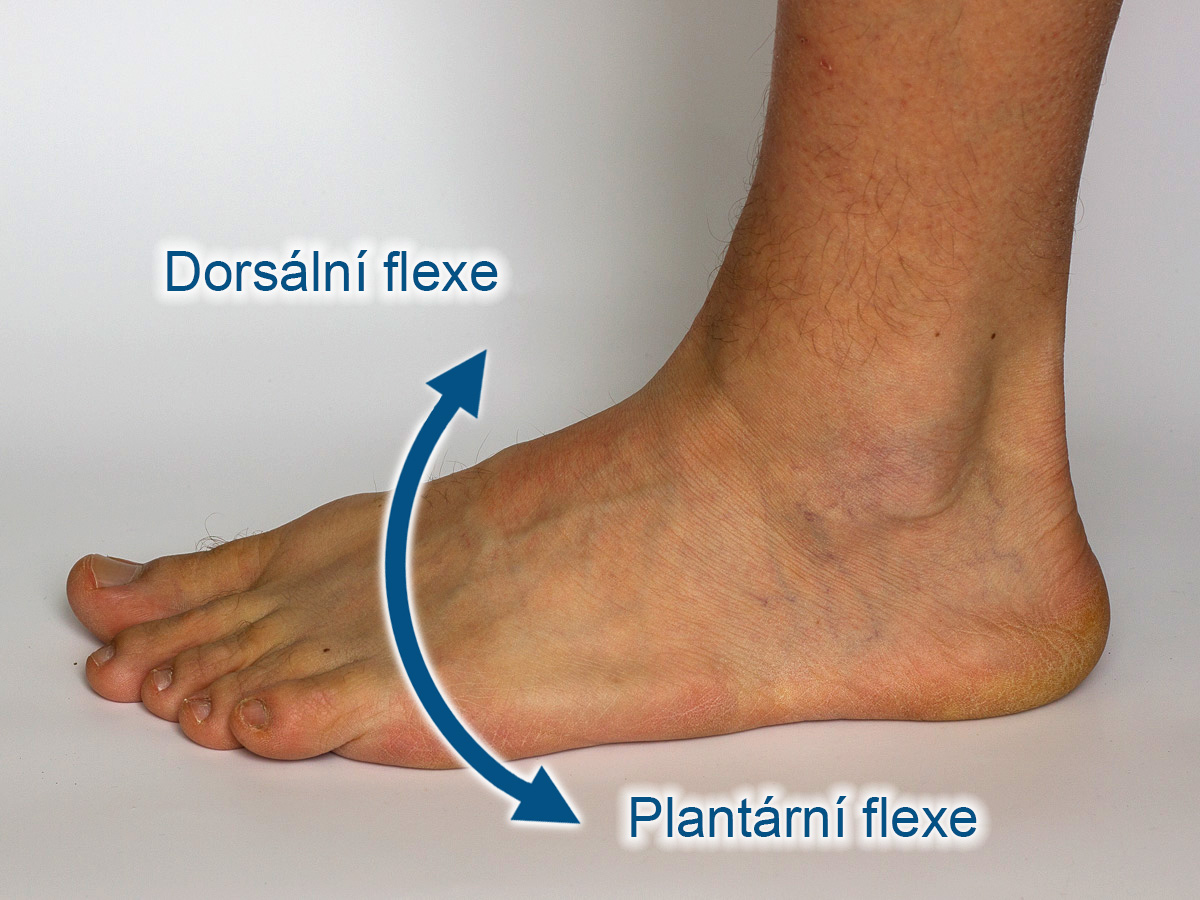 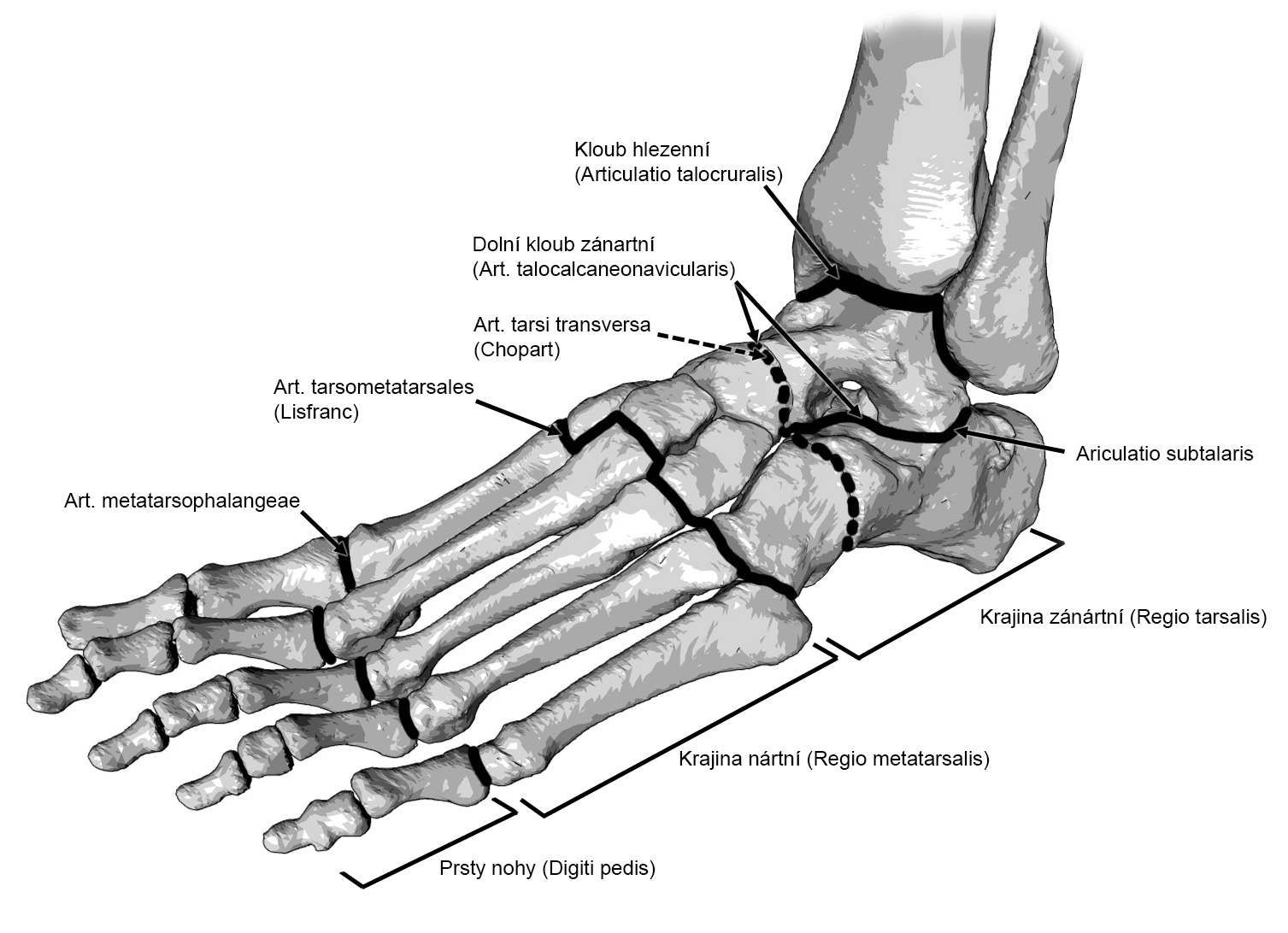 Movement of ankle and foot
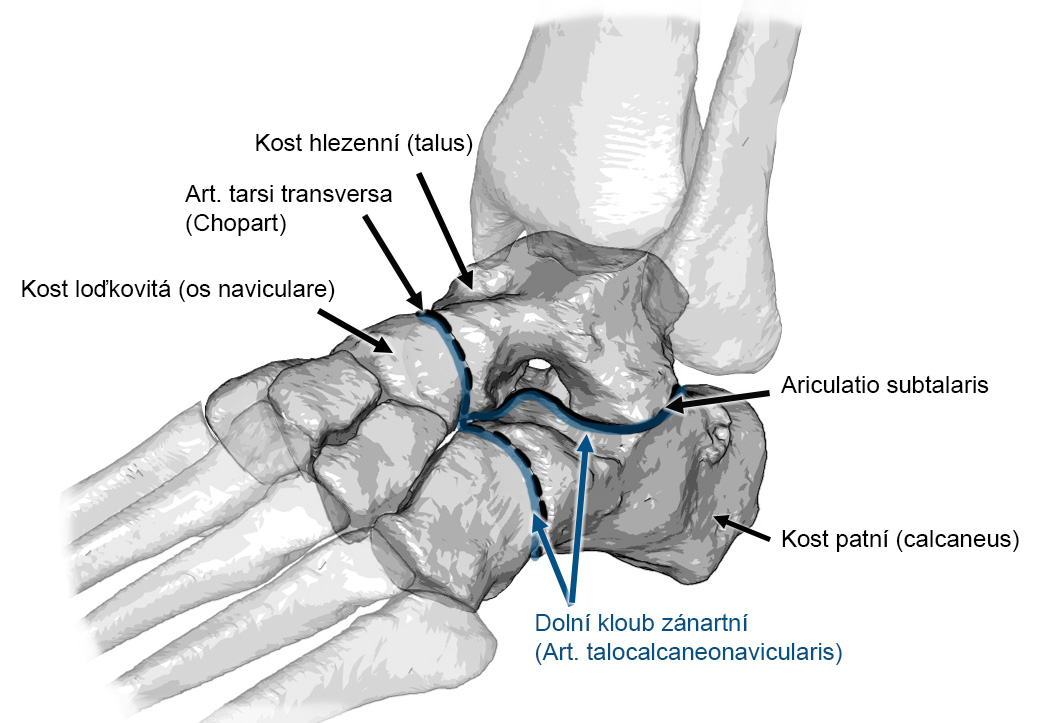 Complex joint system lower the ankle
Subtalar joint (talocalcanearis)
Transverse tarsal joint  (Chopart’s)
Talonavicular joint
Calcaneocuboid joint
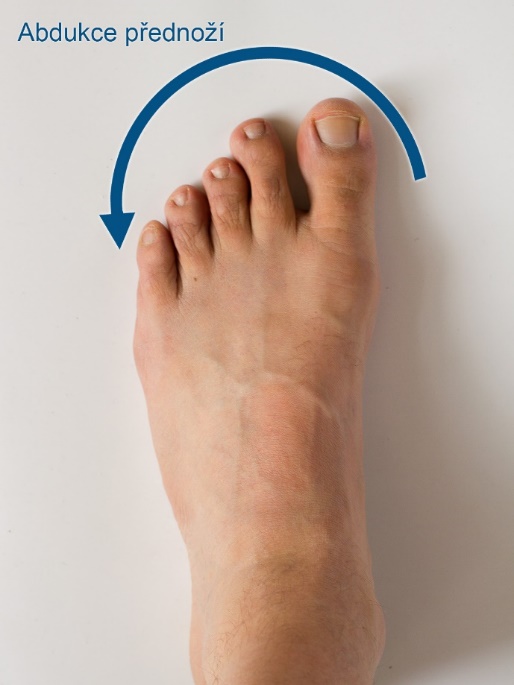 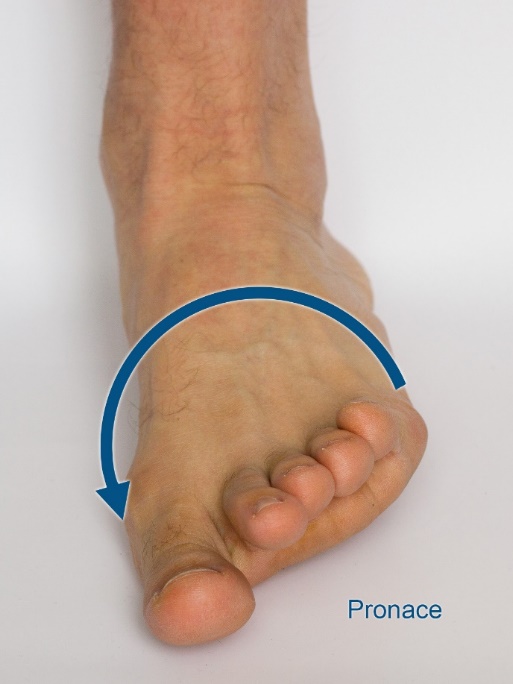 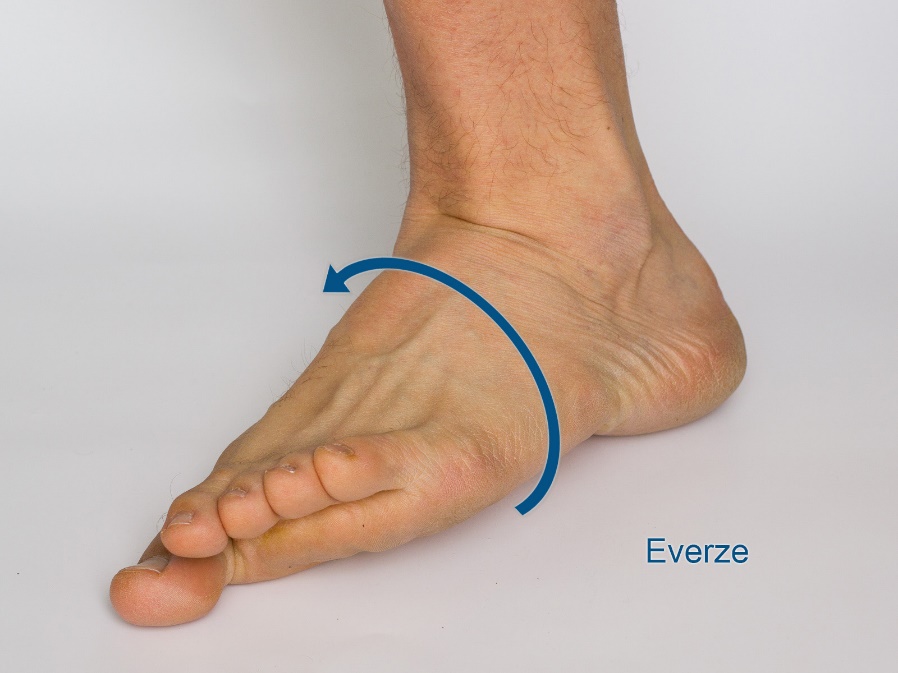 Movements
Eversion
Dorsal flexion
Pronation
Abduction of forefoot

Inversion
Plantar flexion
Supination
Adduction of forefoot
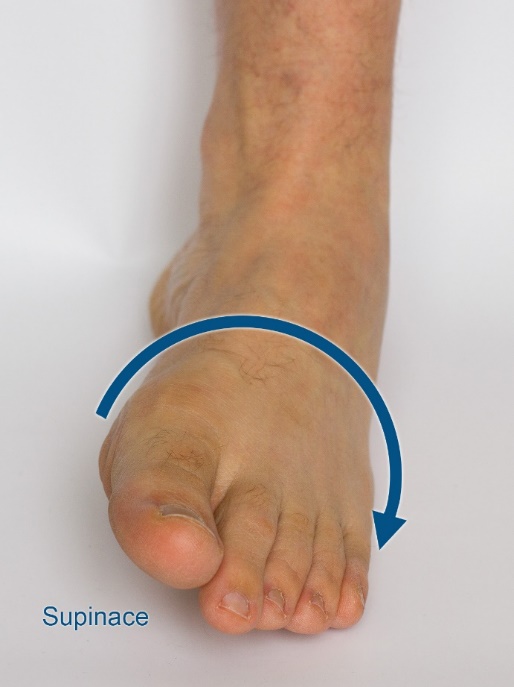 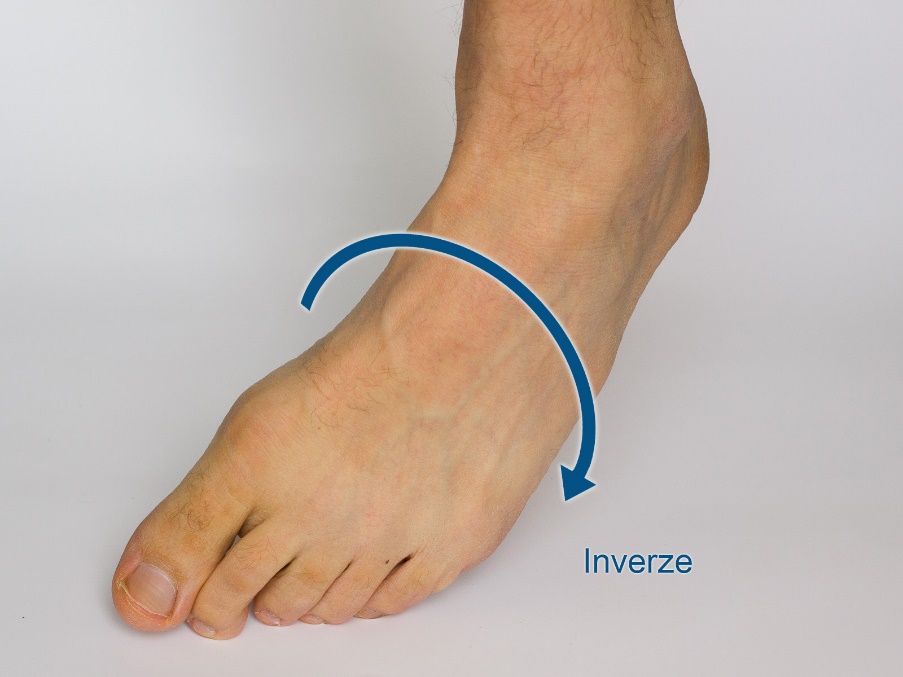 Flat foot
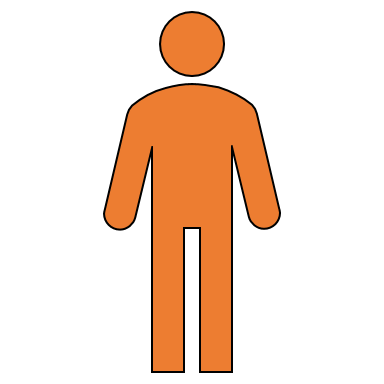 Pes planus is deformity based od improper position of joints below the ankle joint

Static load (dysfunction of static stabilizers)
Dynamic load (dysfunction of dynamic stabilizers)

The foot is like in eversion

The deformity overloads stabilizers of joints lower the ankle joint
Ligaments of the foot
Muscles (tendons) of the foot
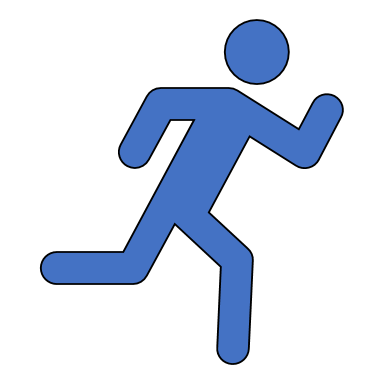 Static stabilizers
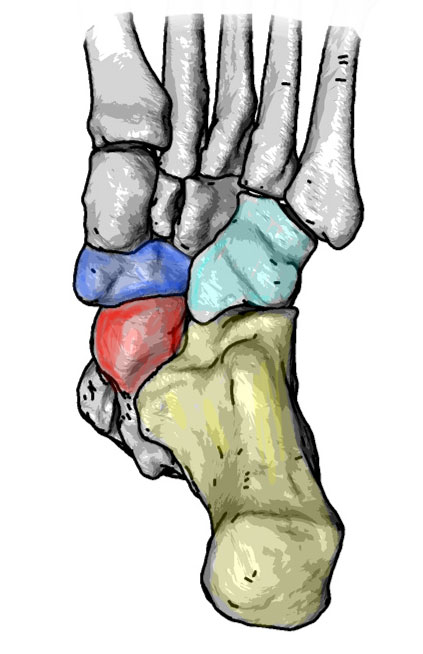 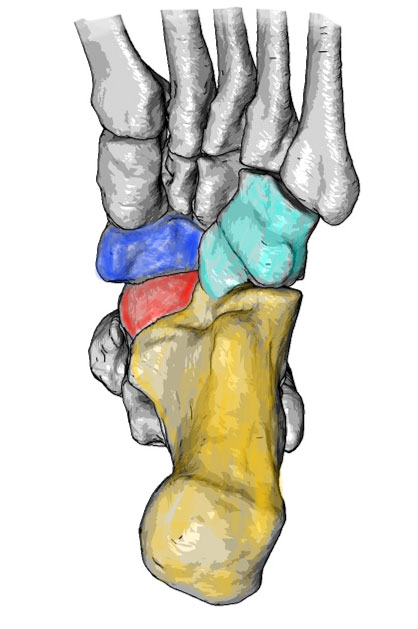 Ligaments of the foot are important to hold the foot in proper position in static load (e.g. standing)
form „soft skeleton“ of foot  
Important ligaments: 
Aponeurosis plantaris
Plantar ligaments of rearfoot
Physiological foot
Flat foot
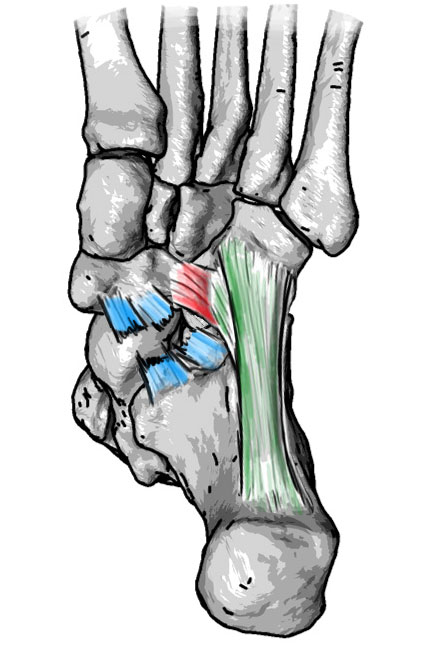 Static stabilizers
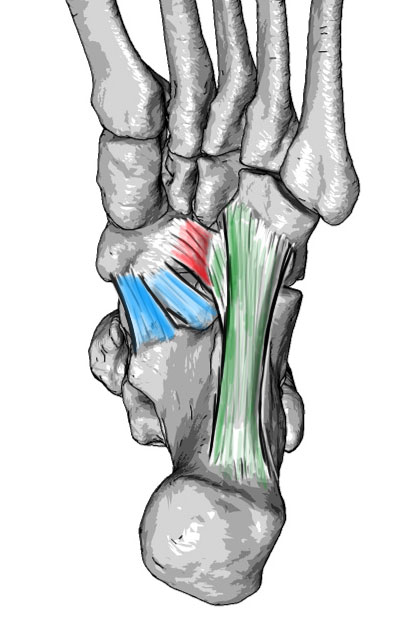 Plantar tarsal ligaments (ligg. tarsi plantaria)
Long plantar ligament 
On plantar side of the heel bone, cuboid bone, insertion to metatarsals   
Calcaneonavicular plantare ligament (Spring ligament)
Main stabilizer of the inner arch
Form the plantar part of the talonavicular joint
In case of its tear the arch drops down
Flat foot
Physiological foot
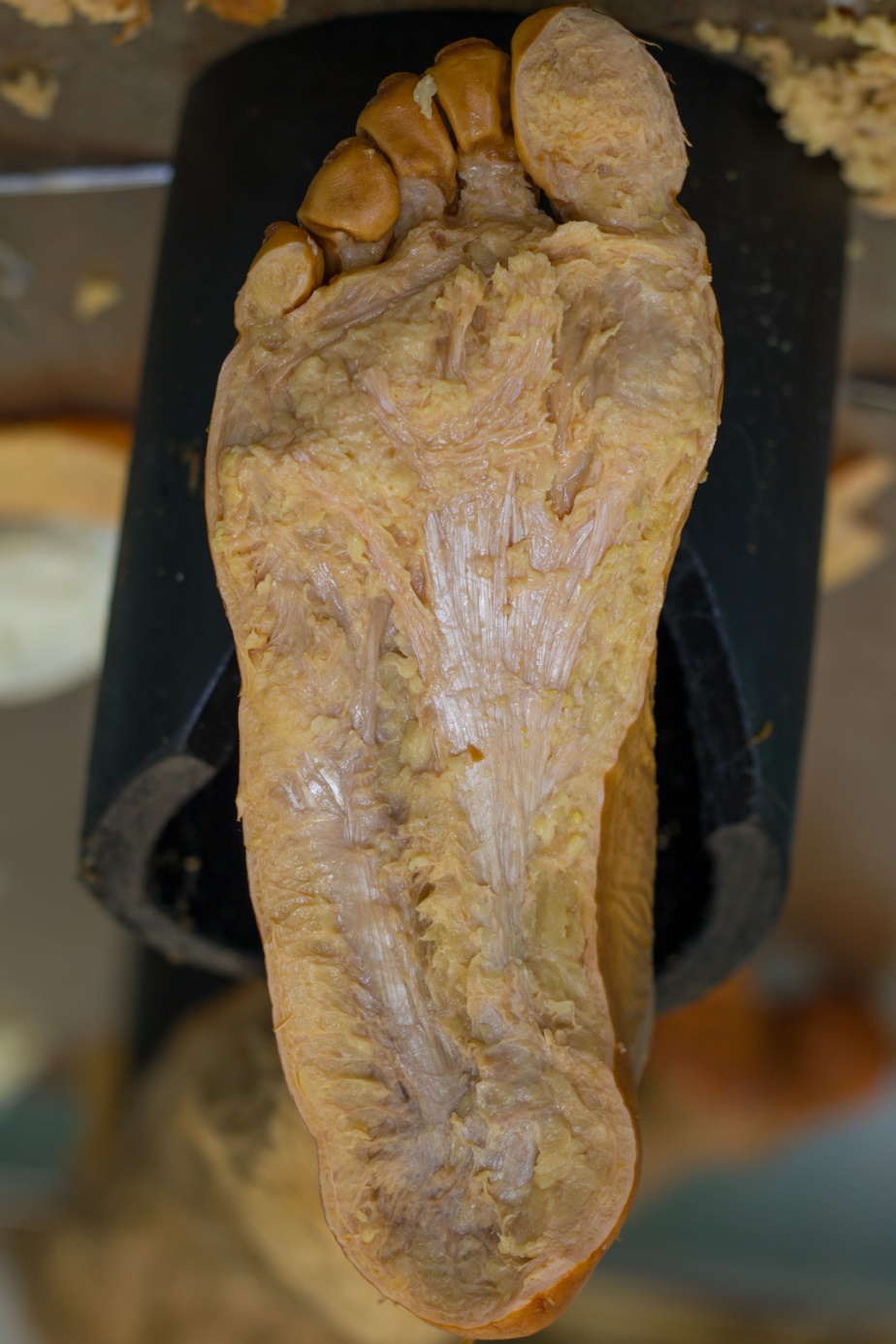 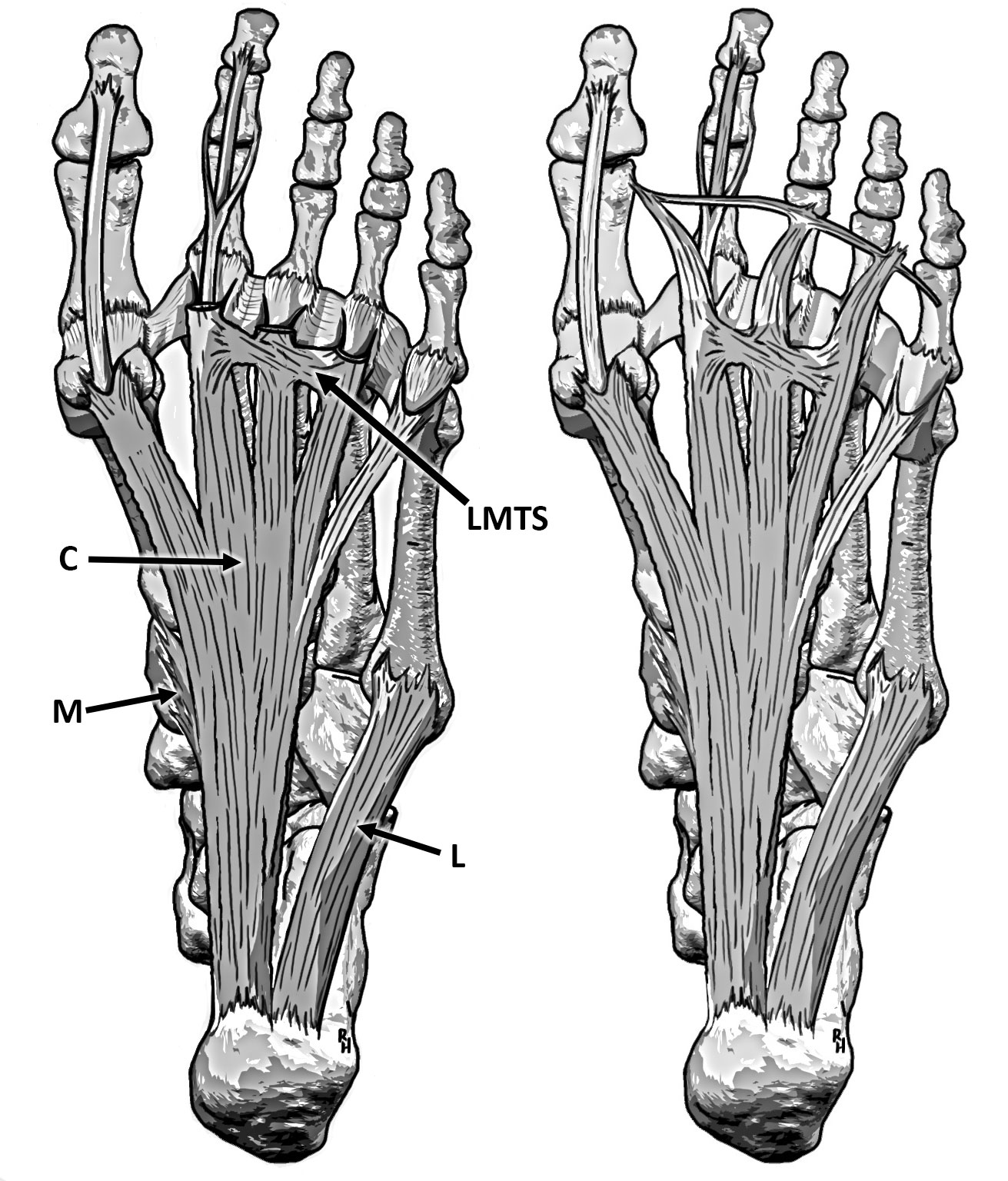 Static stabilizers
Plantar aponeurosis
Medial part
Origin on medial processus of calcaneus  
Consists of central, medial and lateral part
Lateral part
Variable part, insertion to 5th metatarsal base
Static stabilizers
Plantar aponeurosis

The central  part is inserted thought sagittal septum on fibrocartilago plantaris (plantar plate)

Plantar plate is below each head of metatarsal bone, on plantar side of metatarsophalangeal joint (MTPJ)

Inside of plantar plate of the first MTPJ are sessamoids bones
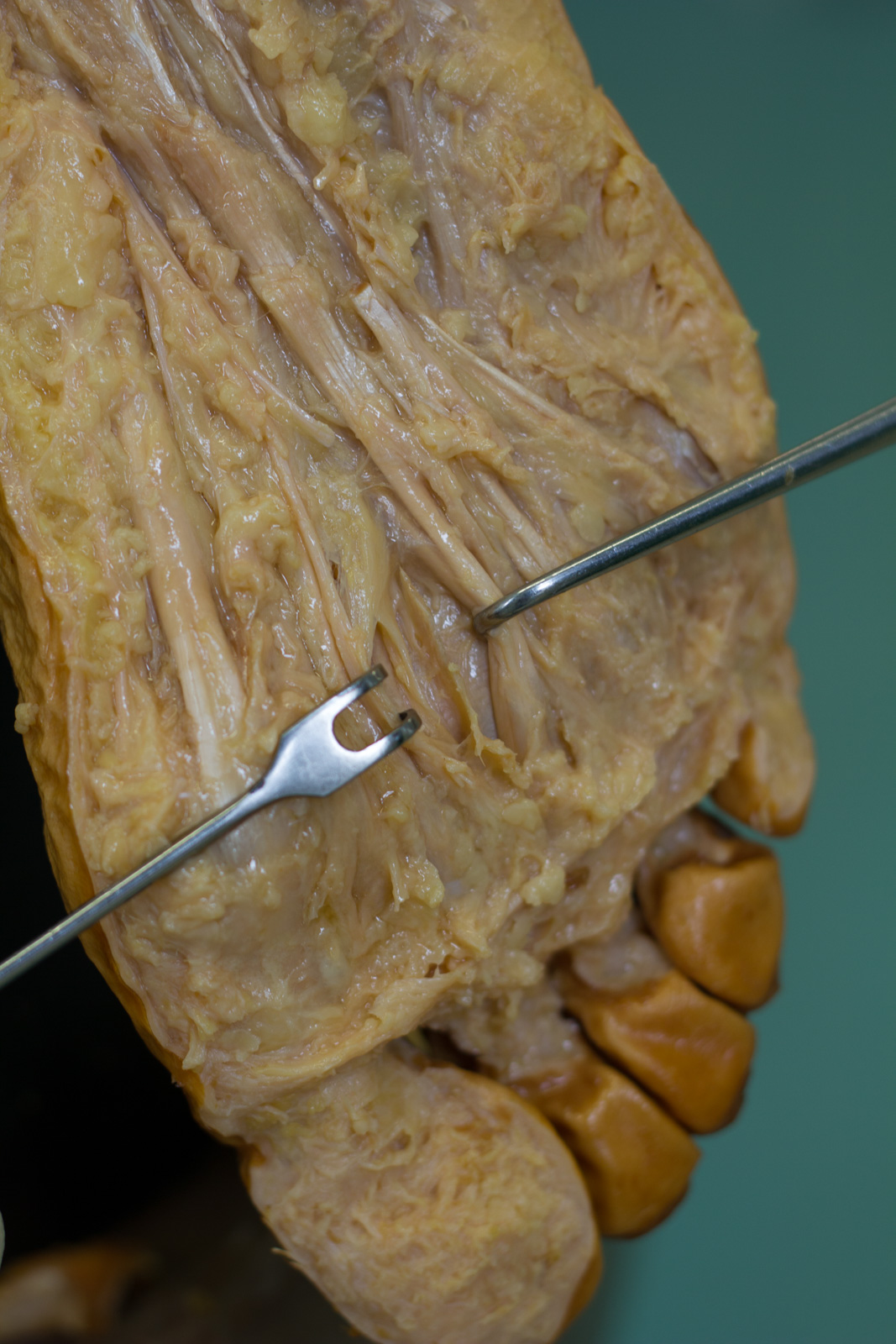 Static stabilizers
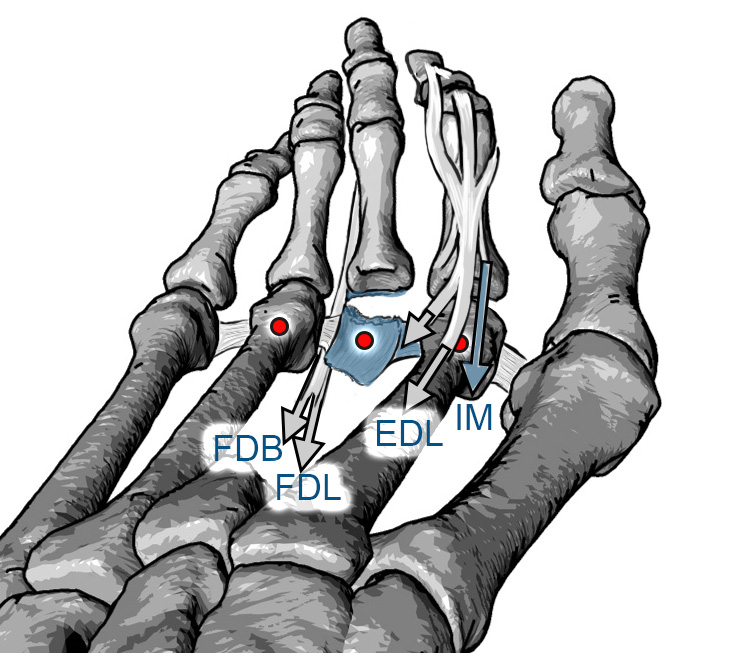 Fibrocartilago plantaris – plantar plate, fibrous cartilage, protects and stabilize the joint during a load
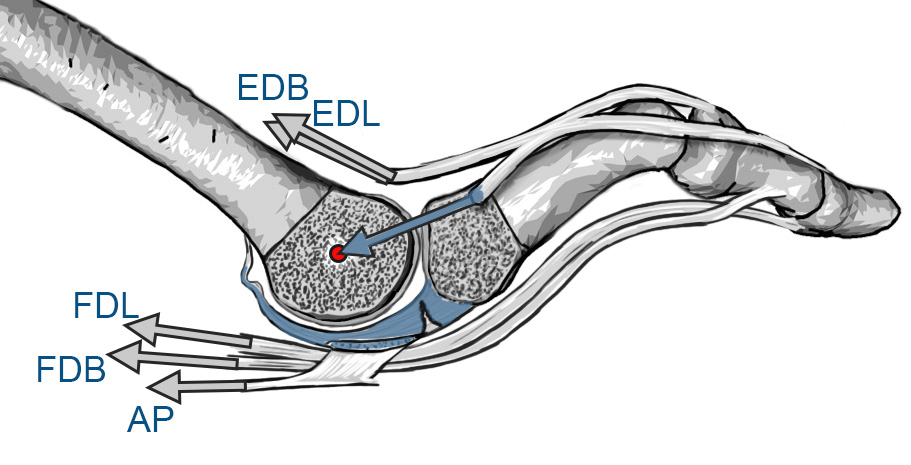 Static stabilizers
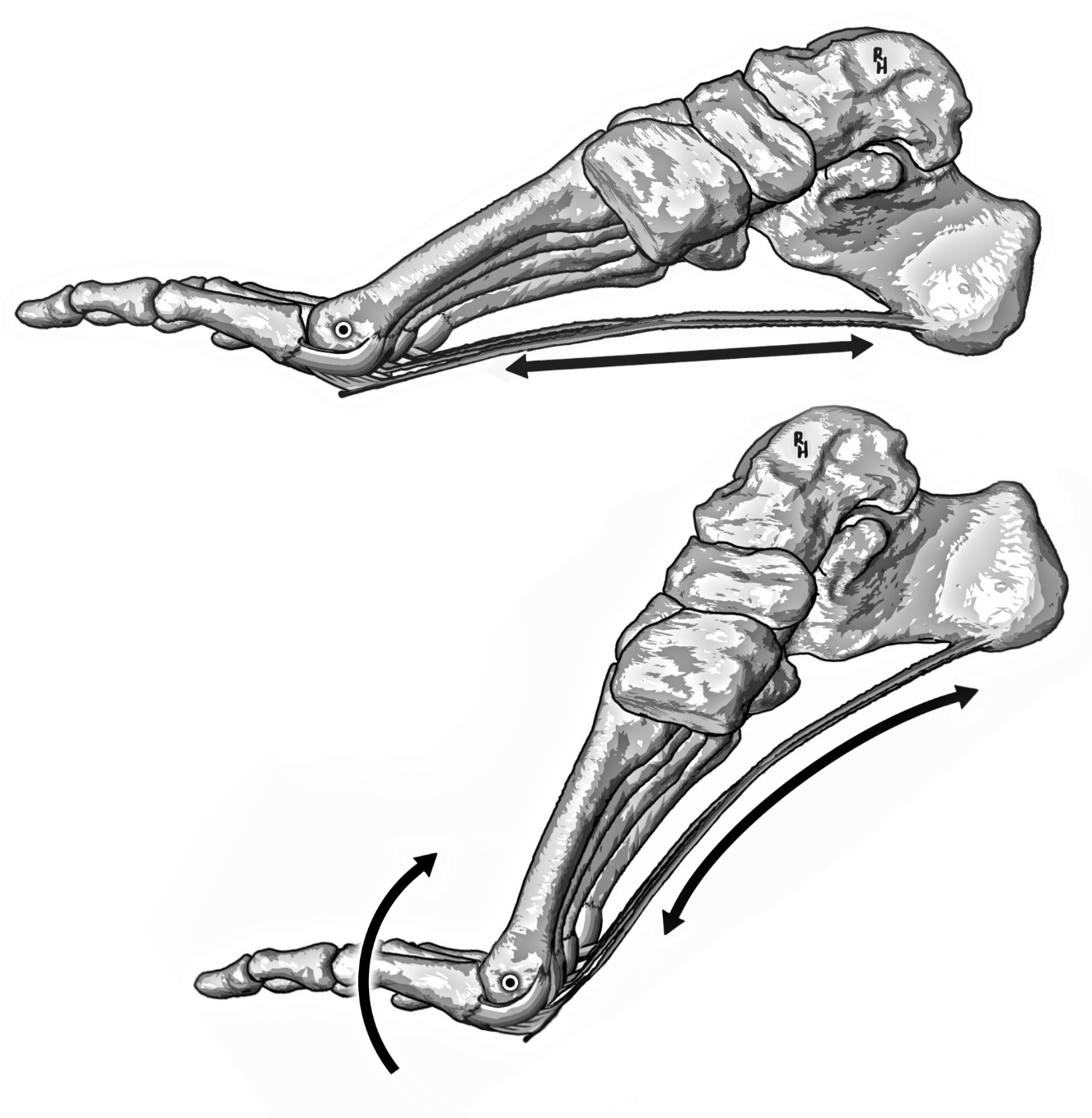 Plantar aponeurosis
Inserted on each plantar plate
Aponeurosis holds longitudinal arches 
During dorsal flexion of MTPJ arches are more tied
Static stabilizers
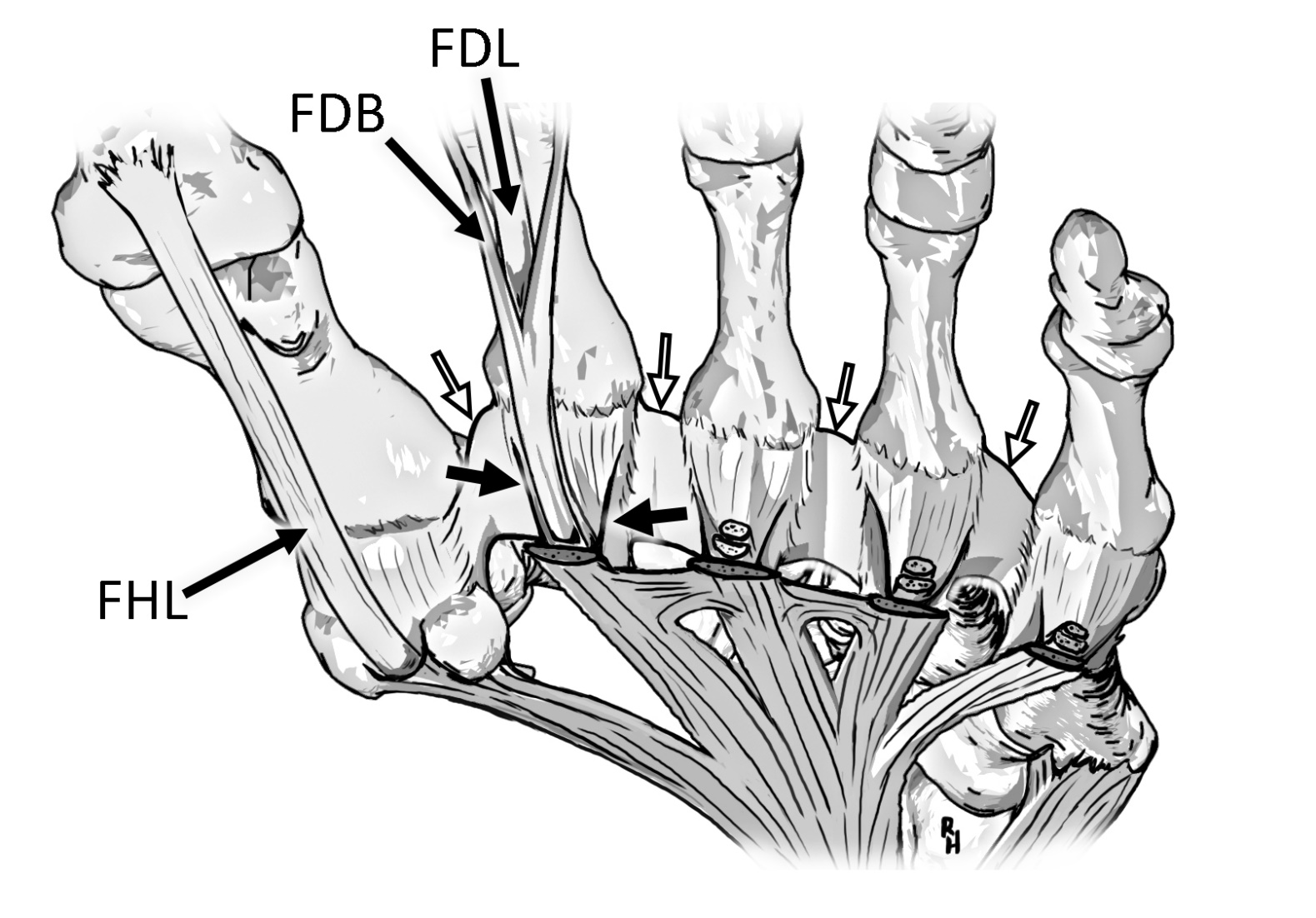 Plantar aponeurosis
Transversal connections of the aponeurosis hold the forefoot in transversal plane during load 
Plantar plates are like links of a chain below metatarsal heads
The chain, deep transverse metatarsal ligament, ties the forefoot
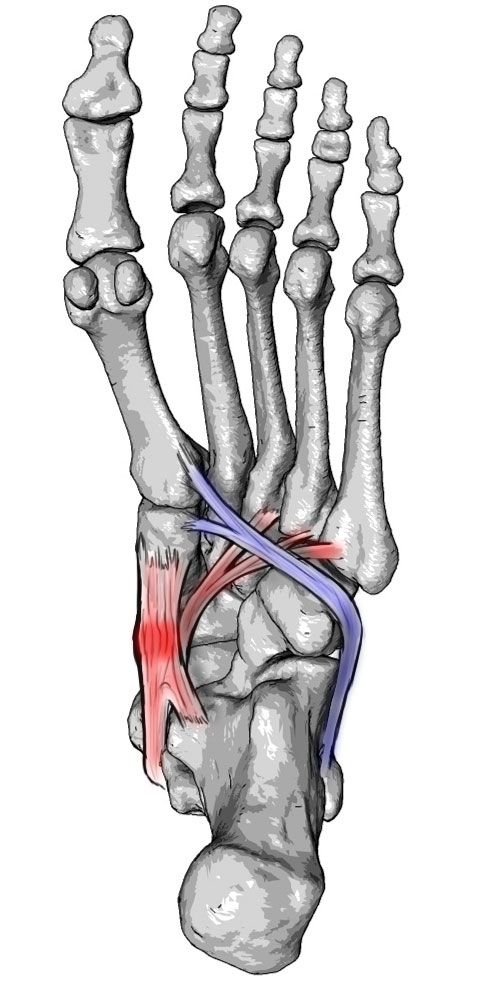 Dynamic stabilizers
Muscles hold proper position of joints during a weight bearing activities (e.g. walking) 
Extrinsic muscles
Tibialis posterior muscle
Flexor digitorum longus
Flexor hallucis longus
Triceps surae

Tibialis anterior muscle
Peroneus (Fibularis) longus
Intrinsic muscles
Abductor hallucis longus
Dynamic stabilizers
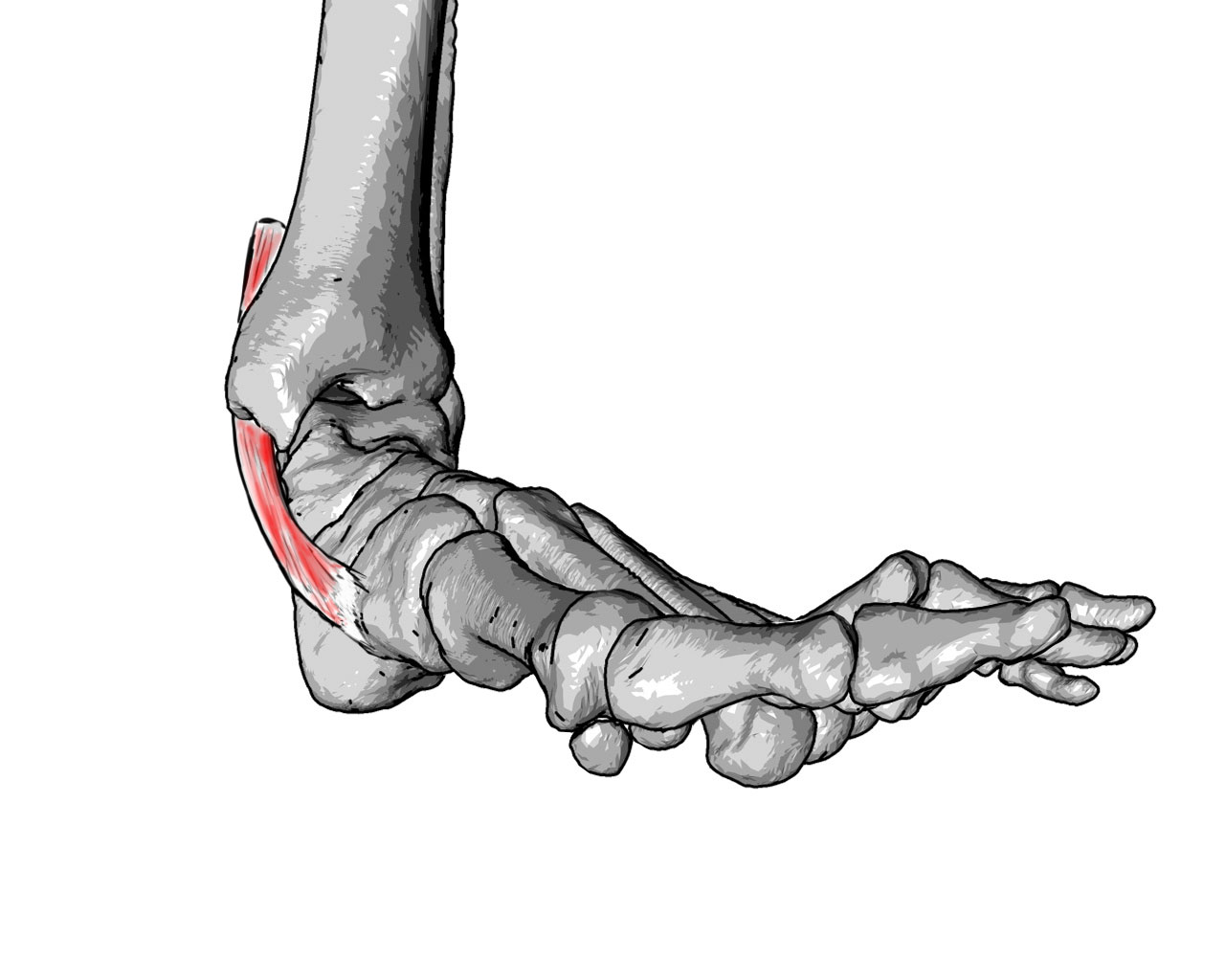 Tibialis posterior
Insertion on tuberositas ossis navicularis – elevates the medial margin of the foot
Insertion os sustentaculum tali (talar shelf) holds the talus head n proper position
Insertions to 3rd-5th metatarsal bases do supination of the foot
Dynamic stabilizers
Tibialis posterior
Insertion on tuberositas ossis navicularis – elevates the medial margin of the foot
Insertion os sustentaculum tali (talar shelf) holds the talus head n proper position
Insertions to 3rd-5th metatarsal bases do supination of the foot
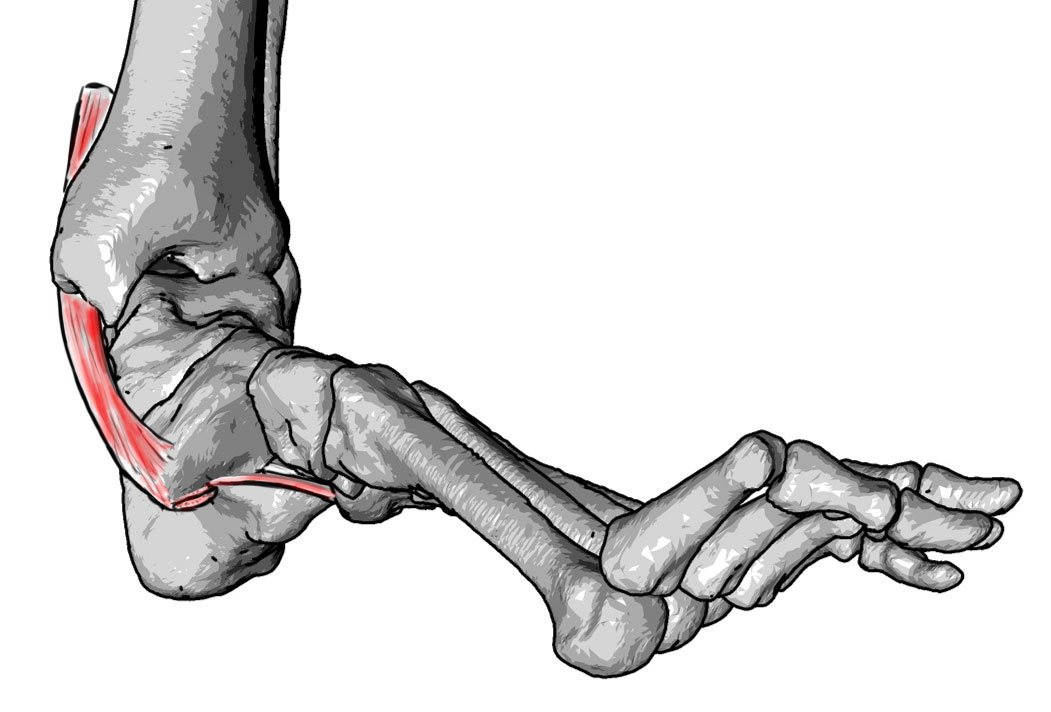 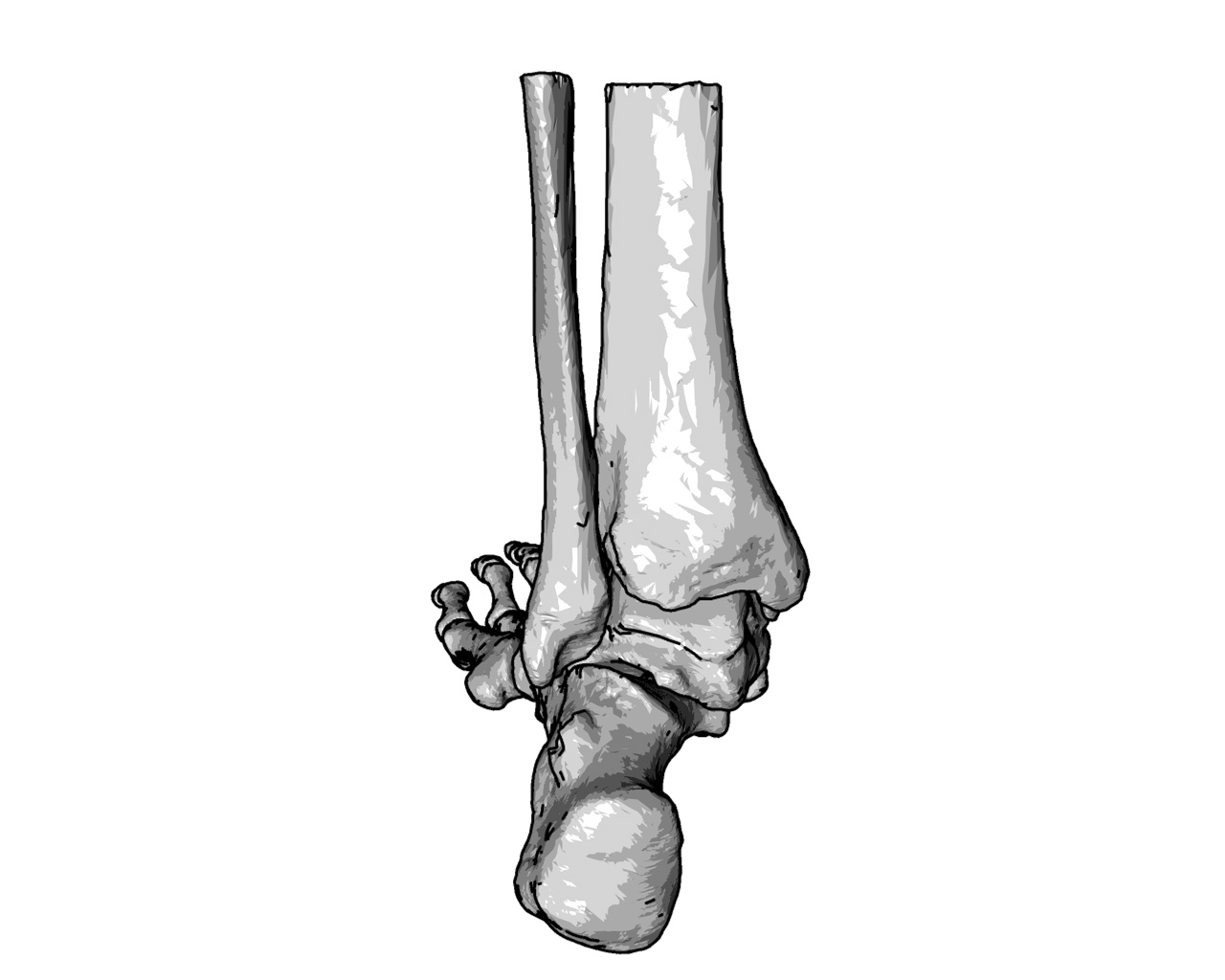 Dynamic stabilizers
Triceps surae
Insertion on calcaneal tuberosity
Some fibers of Achillis tendon are connected to plantar aponeurosis 
The muscle turns the heel on flat foot to valgus position
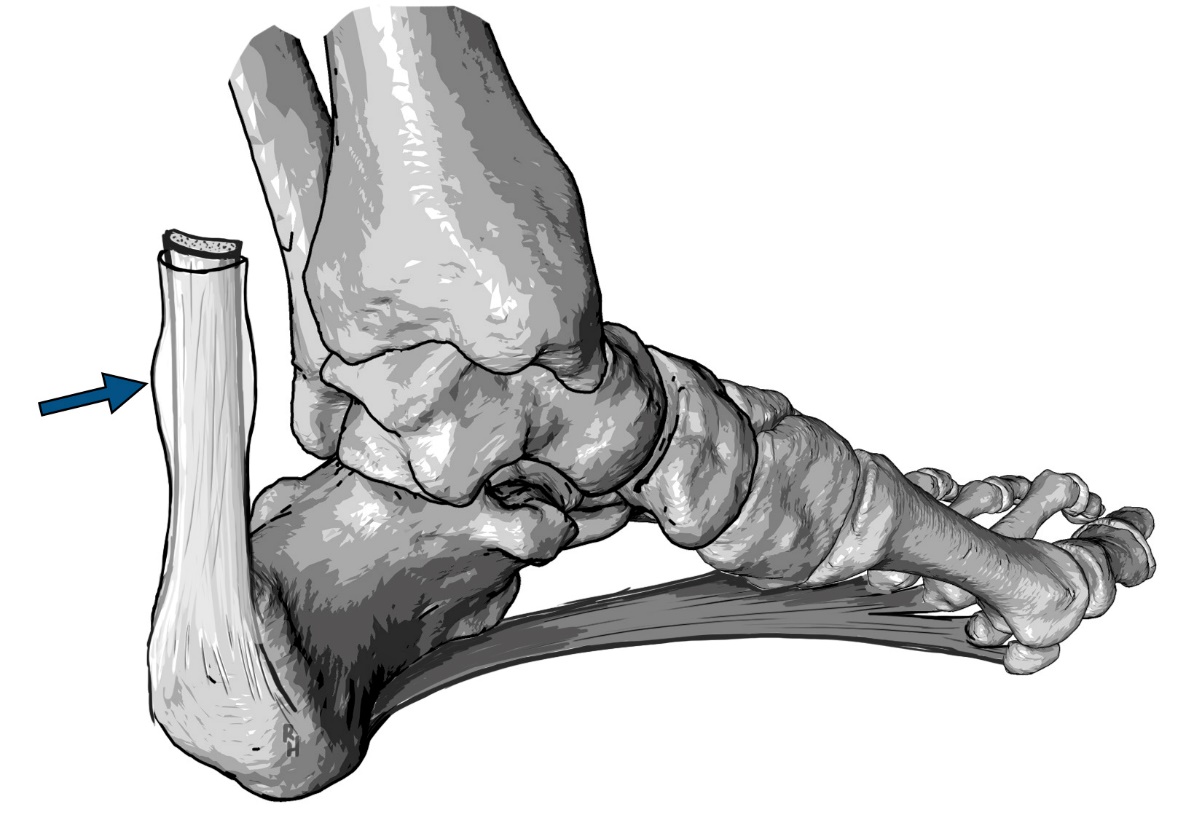 Treatment
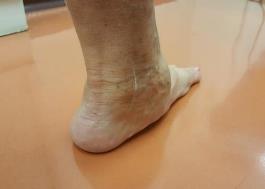 Focused to soft tissues (calcaneonaviculare plantare liagament, tibialis posterior tendon)
Valgus position of the heel bone
The medial longitudinal arch
Varus position of the forefoot 
Abduction of the forefoot
Hypermobility of first metatarsal bone

The flat foot can be rigid or flexible
The deformity can affects the ankle (talocrural) joint

 Operations on flat foot
Procedures on tibialis posterior tendon
PCDO (Posterior displacement calcanear osteotomy) 
MCO (Medalizing Calcaneal Osteotomy)
Lateral lengthening procedure
Evans lengtheting procedure
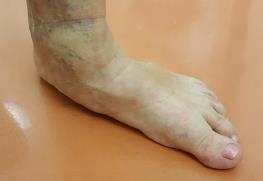 X-rays, side view and AP weight bearing
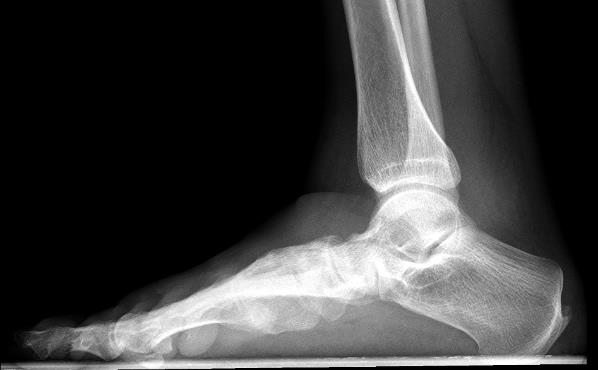 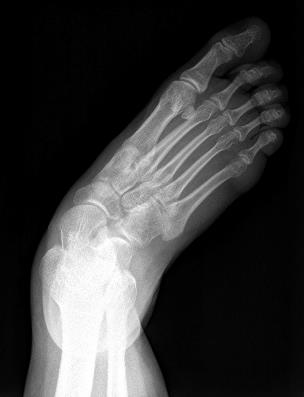 Meary’s angle
Talonavicular coverage angle
Classification
Stage I – impairment of tibialis posterior tendon (TP)
Stage II -  impairment of TP + deformity of the forefoot, the deformity is flexible
Stage III -  impairment of TP + deformity of the forefoot, the deformity is rigid
Stage IV – impairment of ankle joint
TP – tibialis posterior; ABD – abductio; MTT – metatarsus; TC- art. talocruralis; MCO – medalizing calcanear osteotomy; FDL – flexor digitorum longus
Medalizing Calcaneal Osteotomy (MCO)
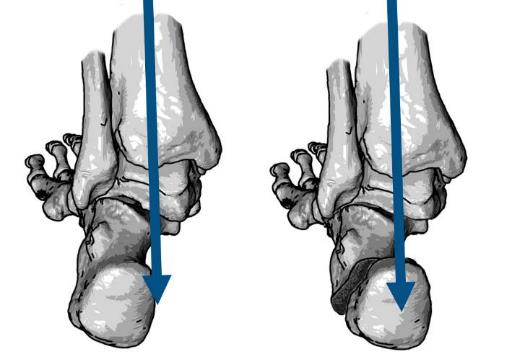 shift of Achilles tendon insertion medially
shift of beginning of plantar aponeurosis medially
position change in art. subtalaris, partial correction  of its subluxations

Technology operations (open, minimally invasive surgery MIS)
osteotomy (chevron type, one plane)
Different techniques fixation (screws, plates, staples)

One possibility of the osteotomy  is a minimally-invasive MCO
Minimally invasive MCO
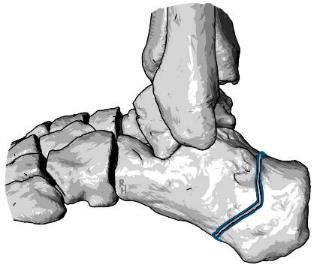 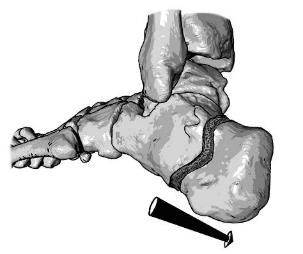 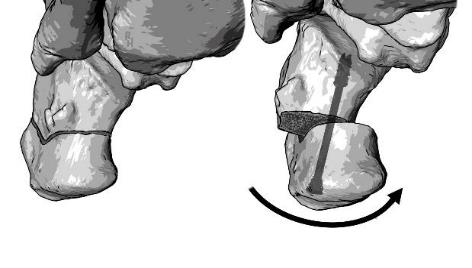 Minimally invasive MCO
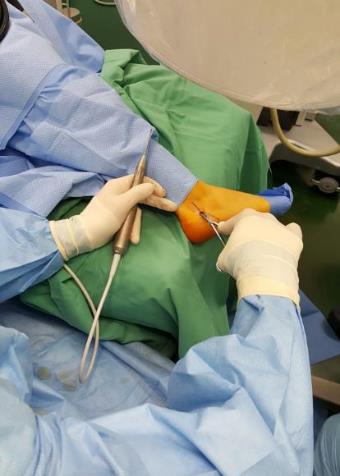 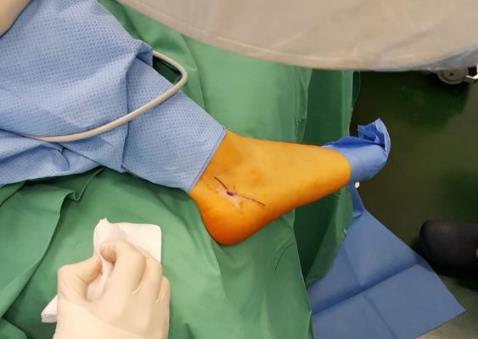 Minimally invasive MCO
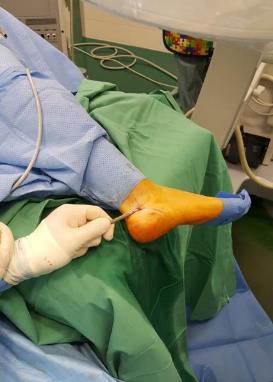 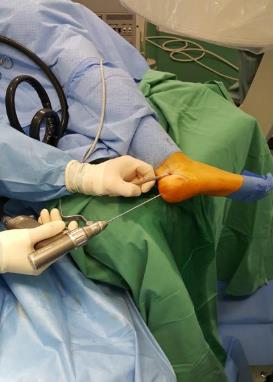 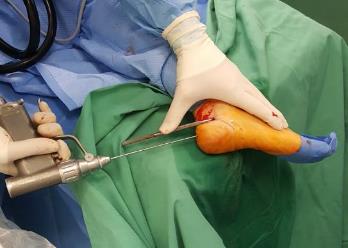 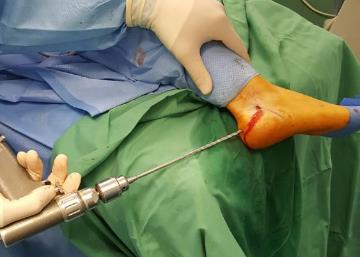 Minimally invasive MCO
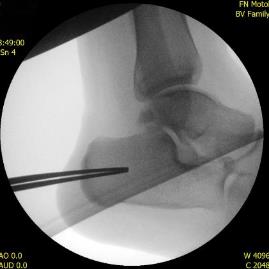 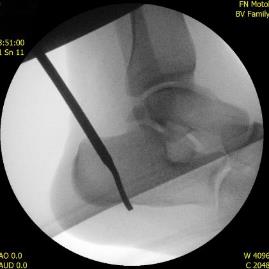 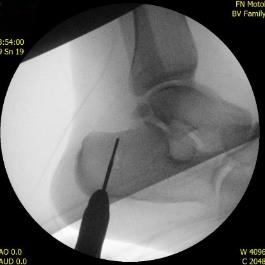 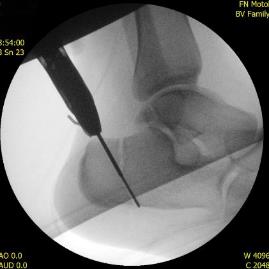 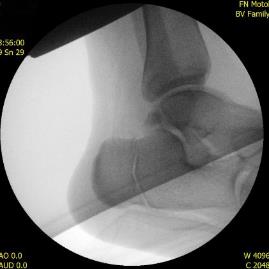 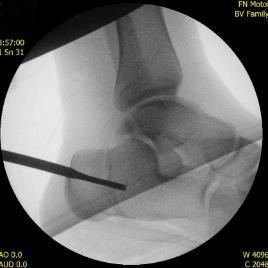 Minimally invasive MCO
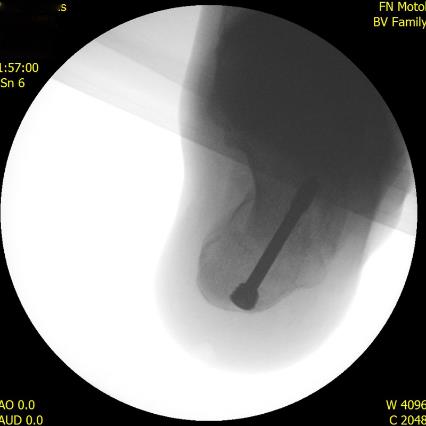 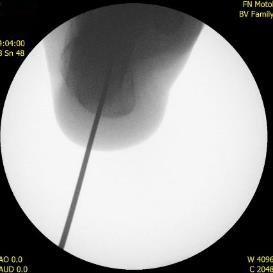 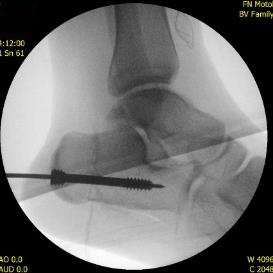 Synovectomy tibialis posterior tendon
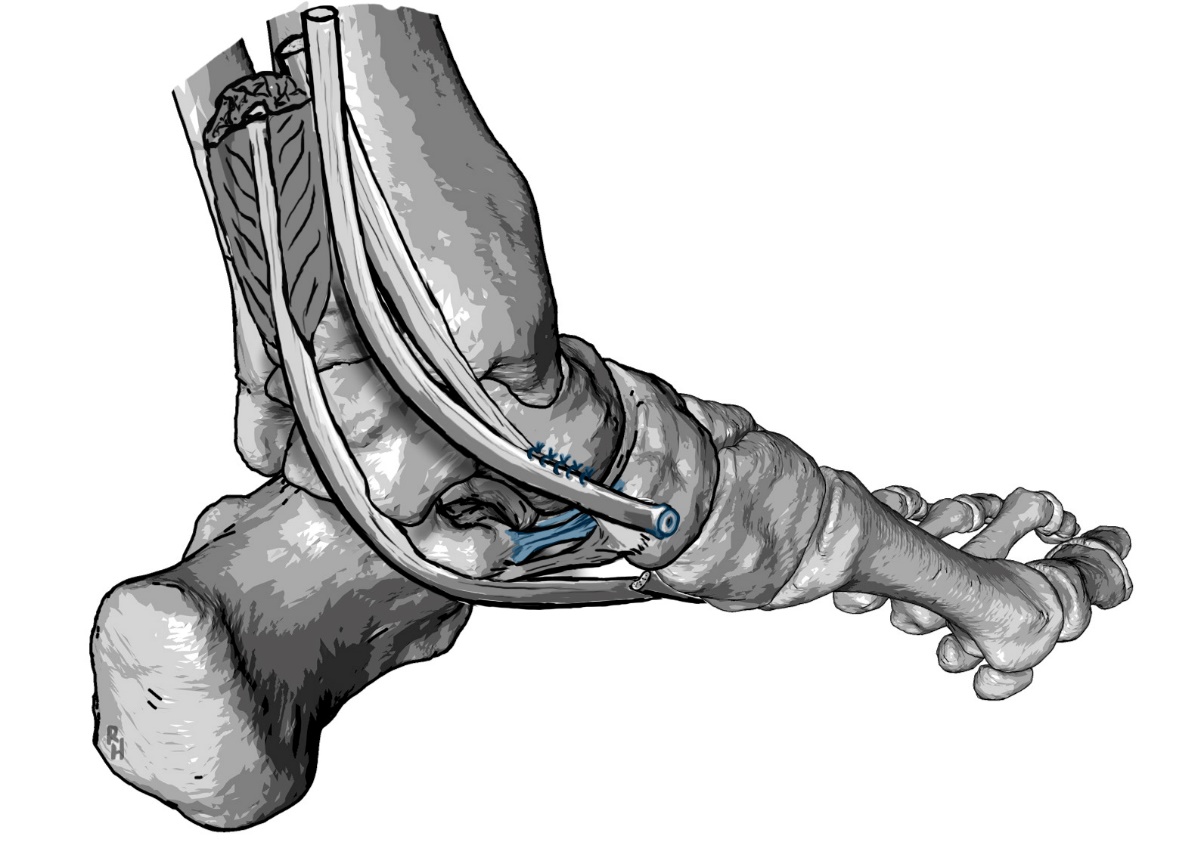 Operation in case of problems at the site of tibialis posterior tendon
If the tendon is interrupted performs its synovectomy i.e. removal inflammatory synovium from its surface
If a tendon is torn, its end is inserted to tuberosity of navicular bone
If the tendon is destroyed, the tendon of flexor digitorum longus is used
Tendosynovectomy tibialis posterior
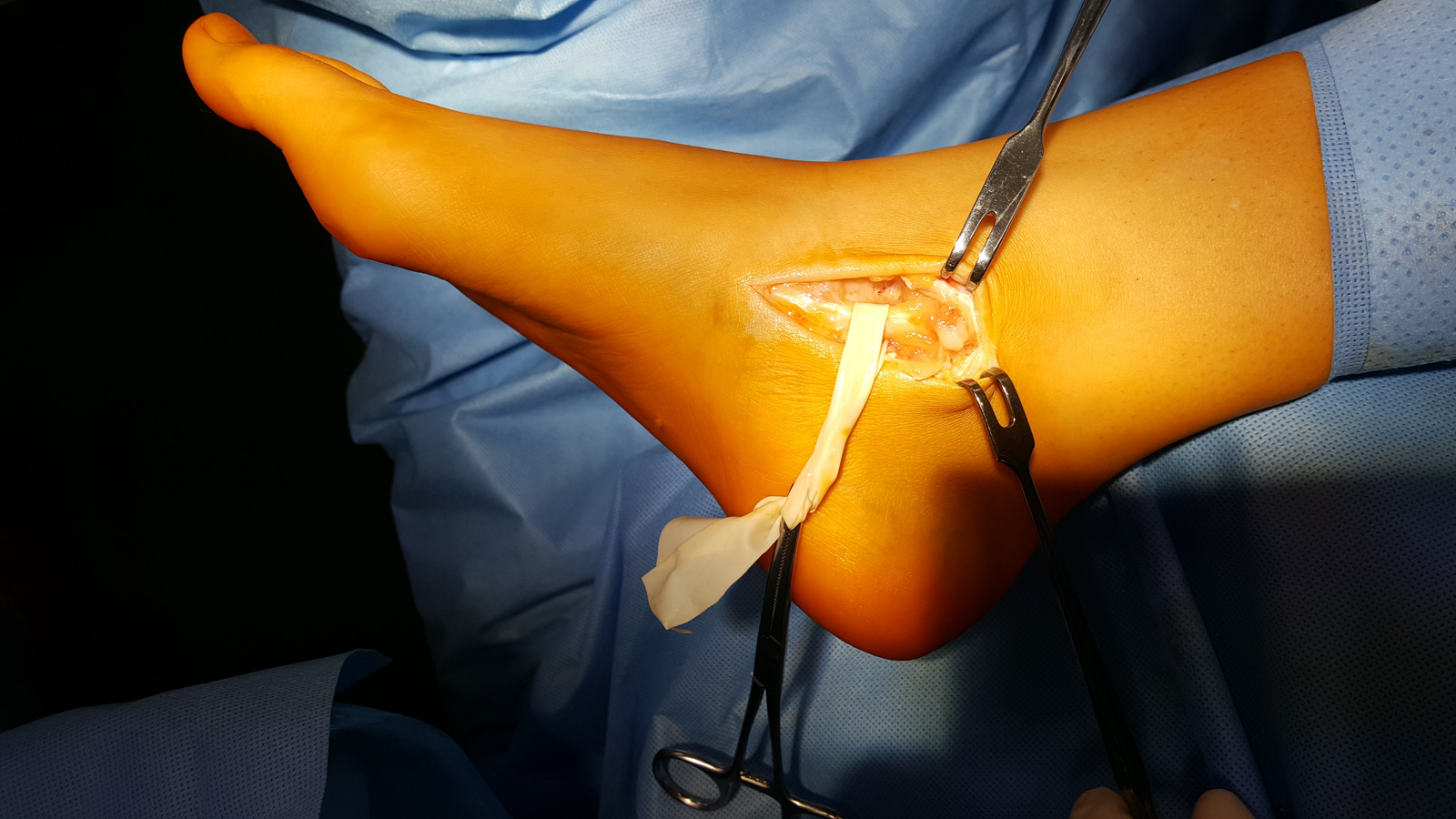 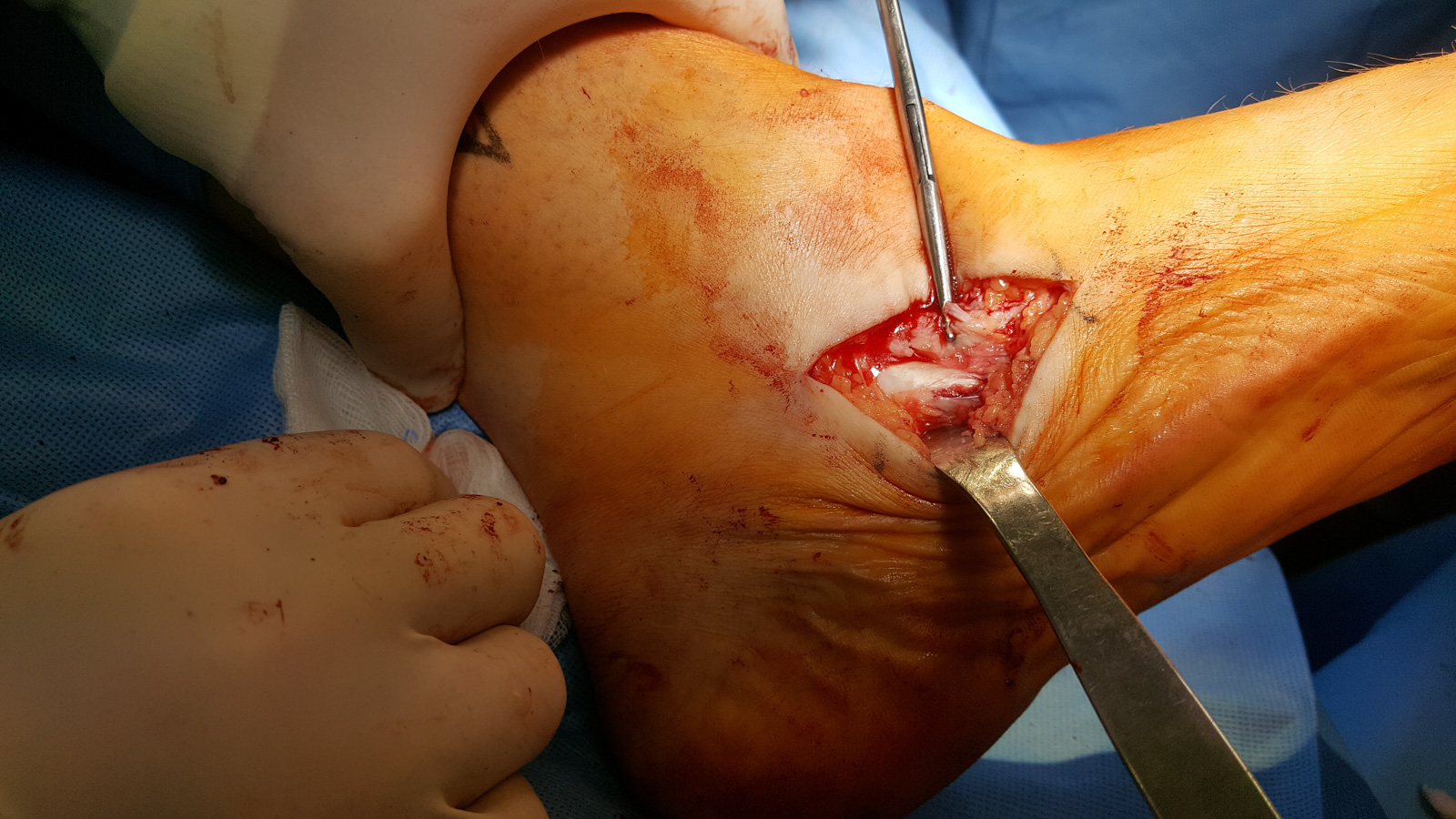 Evans osteotomy
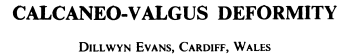 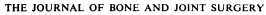 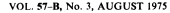 Lateral lengthening procedure
The principle is prolongation of lateral column of the foot, due osteotomy of the calcaneus
Extending leads to adduction of forefoot and its  pronation

Various modifications (Hintermann)
Different types of osteotomy fixation (screw plate, KI wires, without fixation)
Using grafts / u, without using
Evansova osteotomie
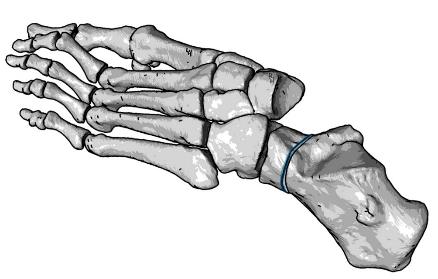 Operační postup
Podélný přístup s ploskou nohy nad horním okrajem šlachy m. fibularis brevis
Osteotomie oscilační pilou a pak dlátem
Zavedení KI drátů a distrakce osteotomie
Vložení trikortikálního kostního štěpu z os ilium
Případná fixace osteotomie dlahou
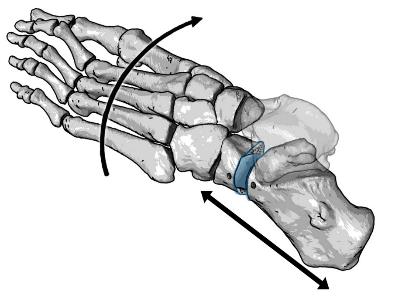 Evans osteotomy
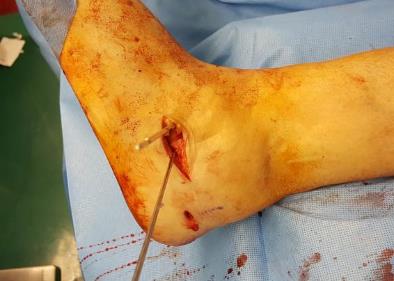 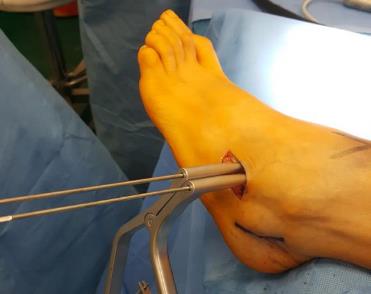 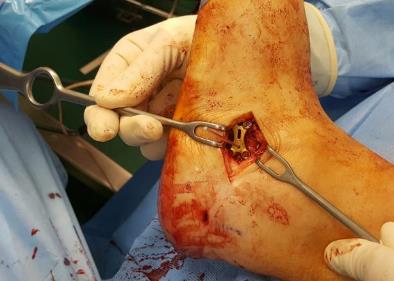 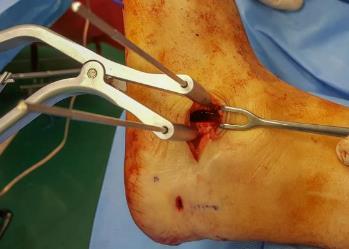 Evans osteotomy
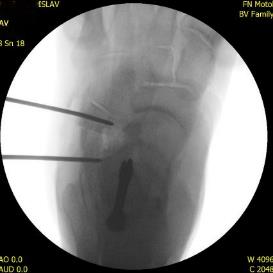 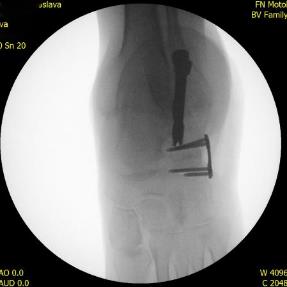 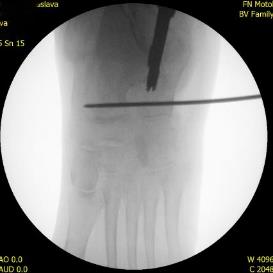 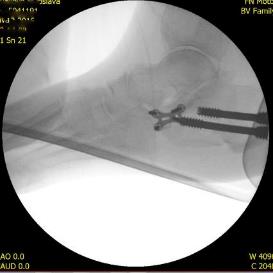 Postoperative care
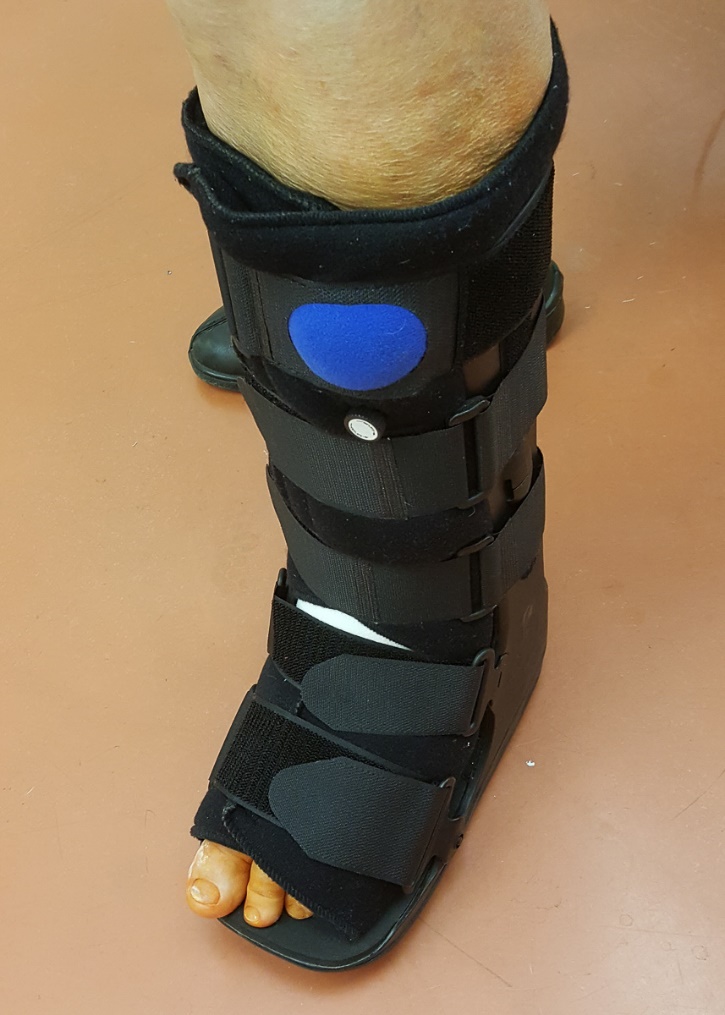 Standard ATB prophylaxis
Postoperative high plaster of Paris splint or inflated boot
Change dressing 1 or 2 postoperative day
Walking on crutches for 6-8 weeks
Physiotherapy starts 3 or 6 postoperative week
Conclusion
Flat foot is a complex deformity of foot legs and affects bone structures, ligaments and muscles
The deformity is ussualy based on disposition and improper load (e.g. overweight)
Untreated flat foot leads to irreversible changes in the foot joints
Operations can solve all components of deformity up to second stage
Some treatments can also be performed minimally invasive
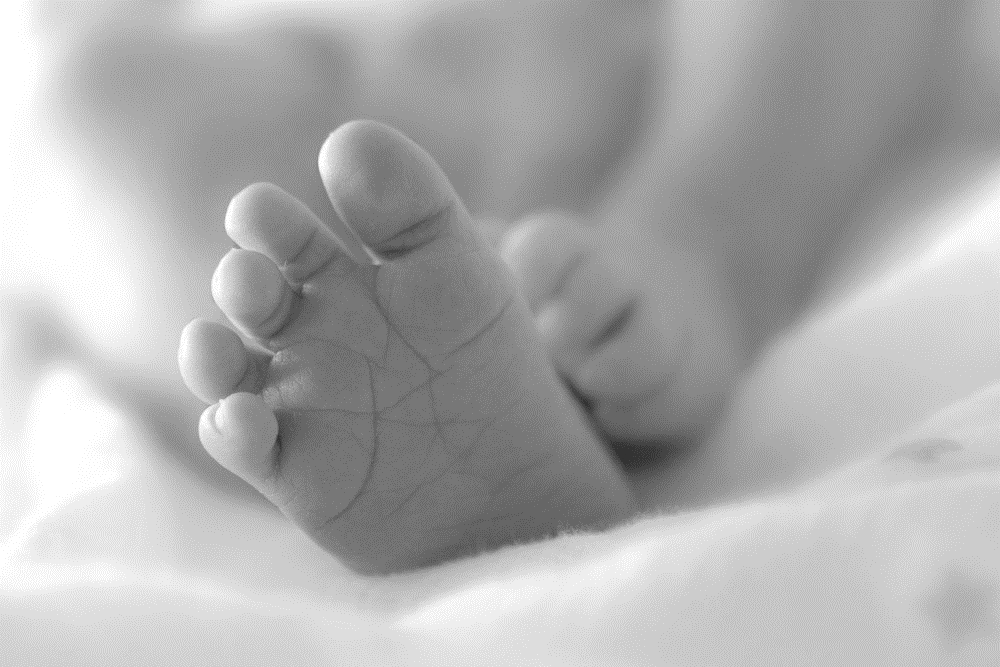 Thanks for your attention